Missing concepts
Critical Cybernetics, Sustainability , Artificial Intelligence
Klaus Krippendorff: Critical Cybernetics (I), Feb.21, 2021 > https://youtu.be/VnF8_enkWKM , 45min
Organizado pela American Society of Cybernetics
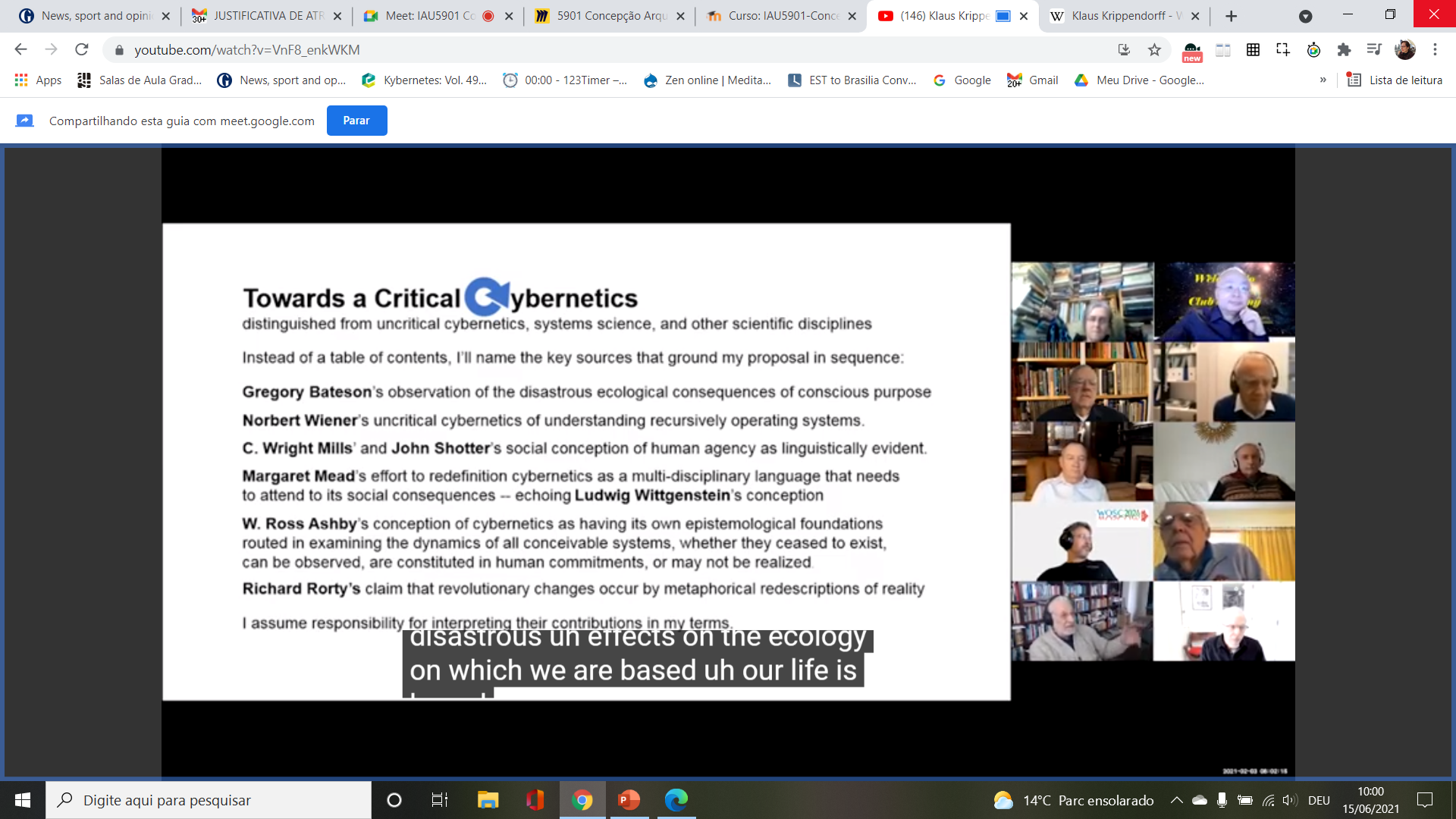 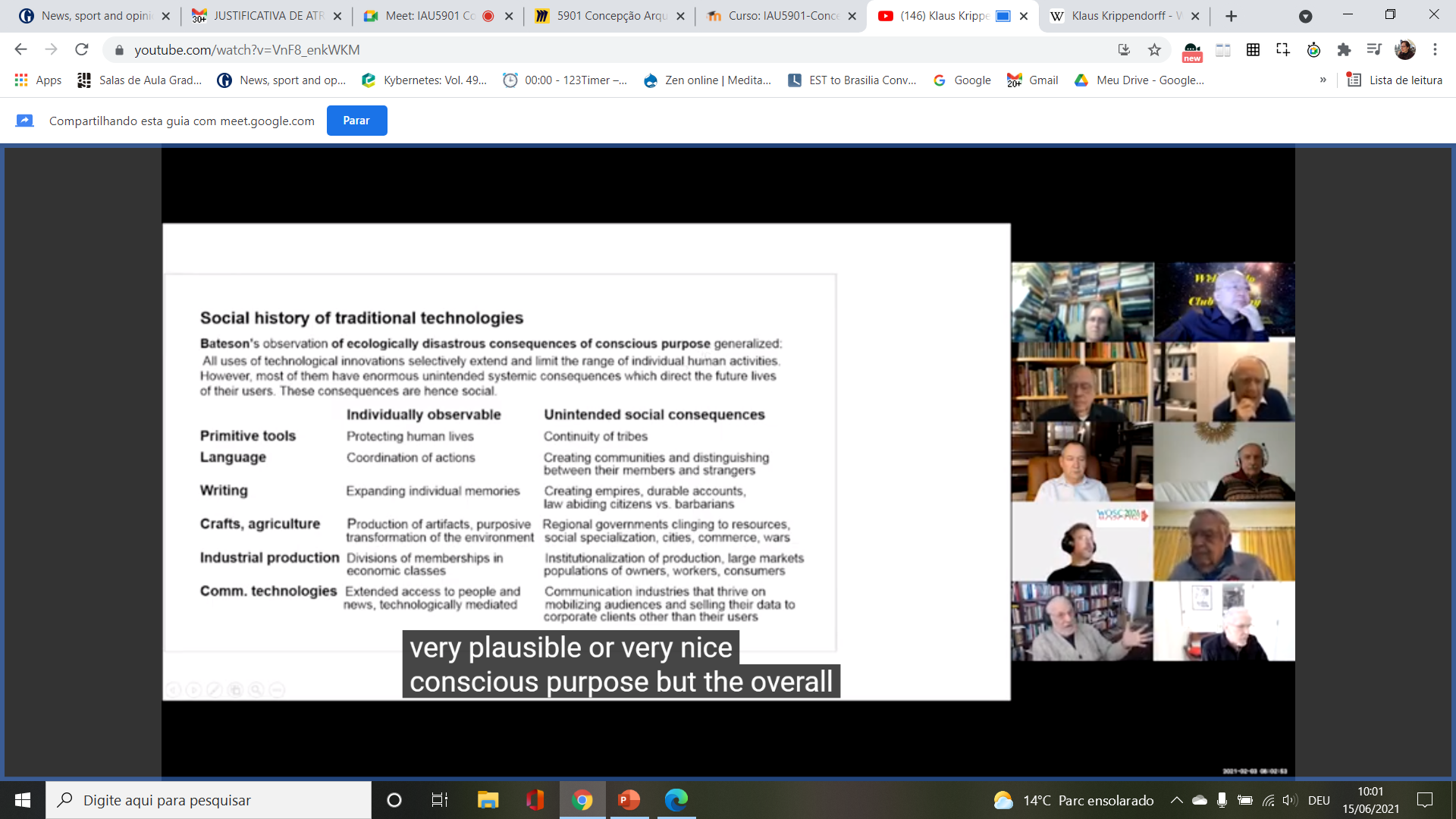 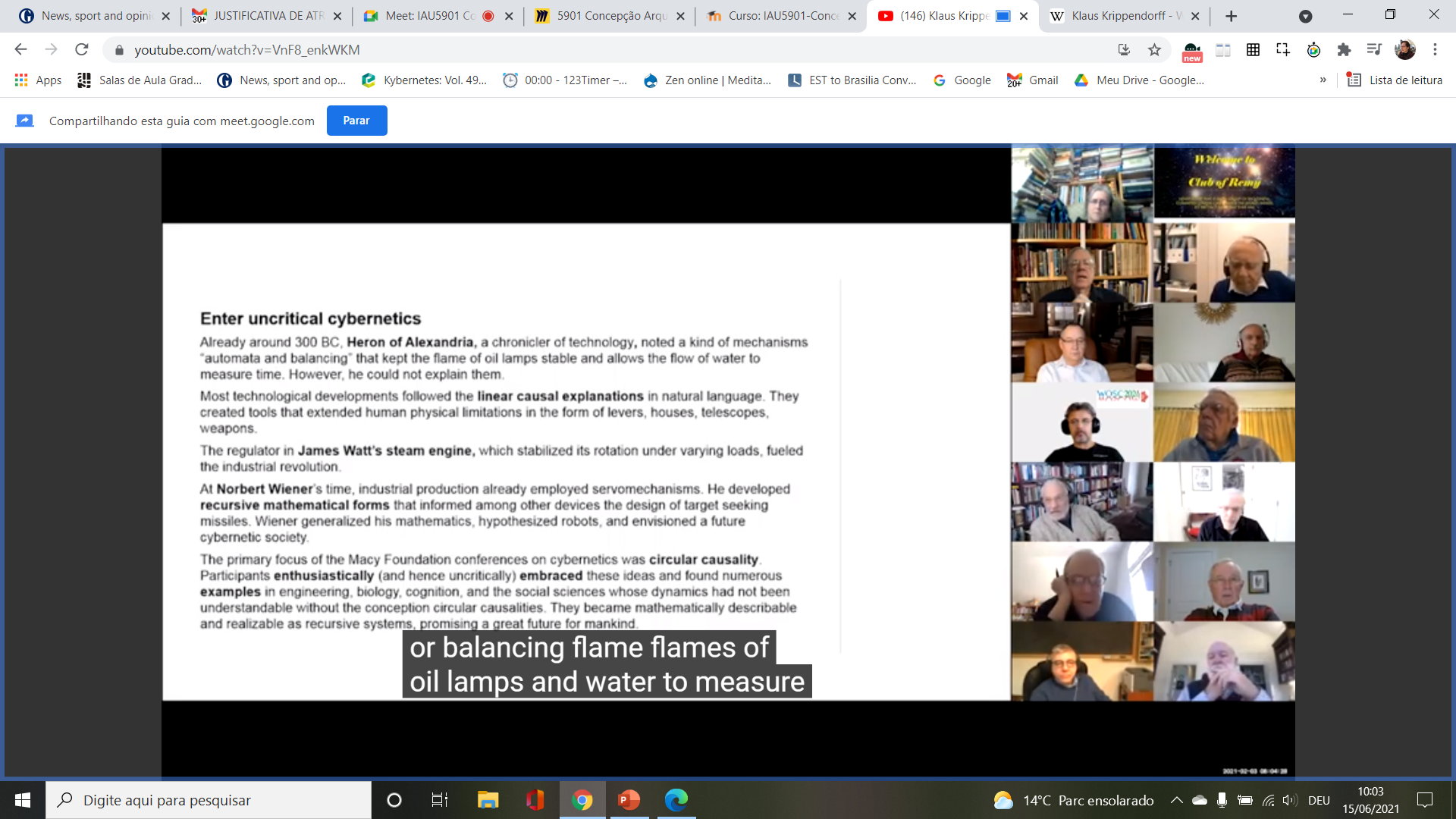 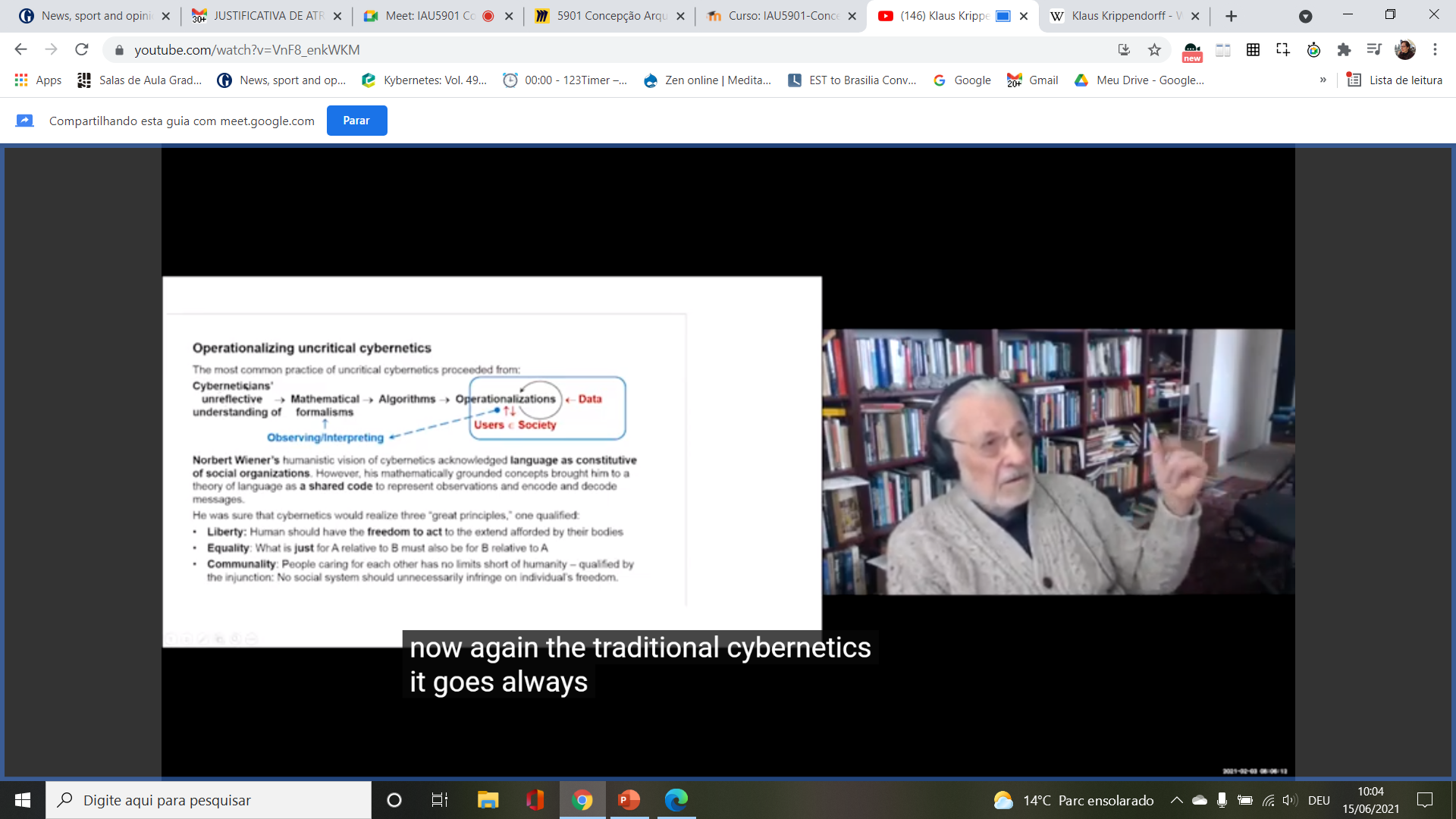 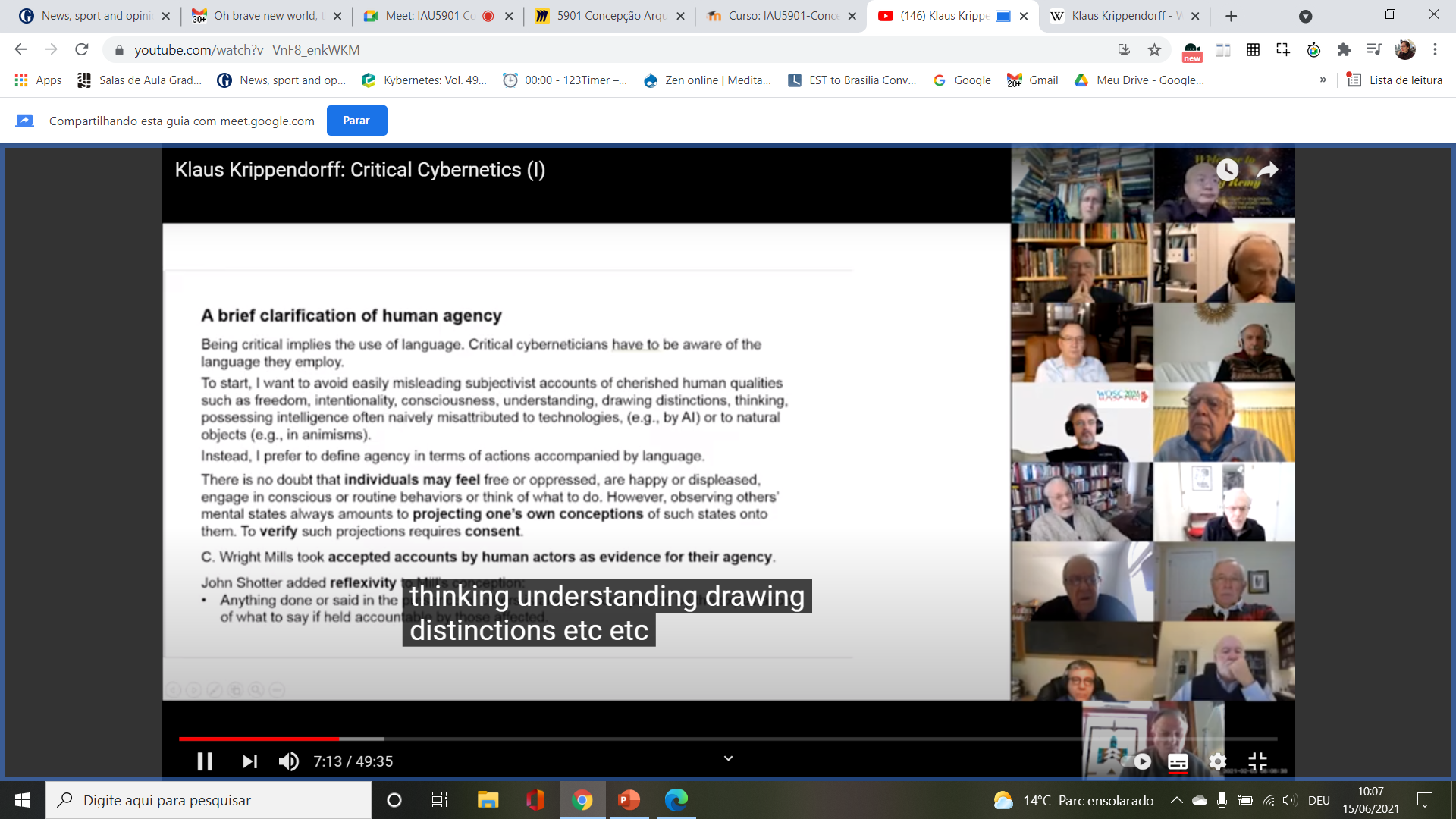 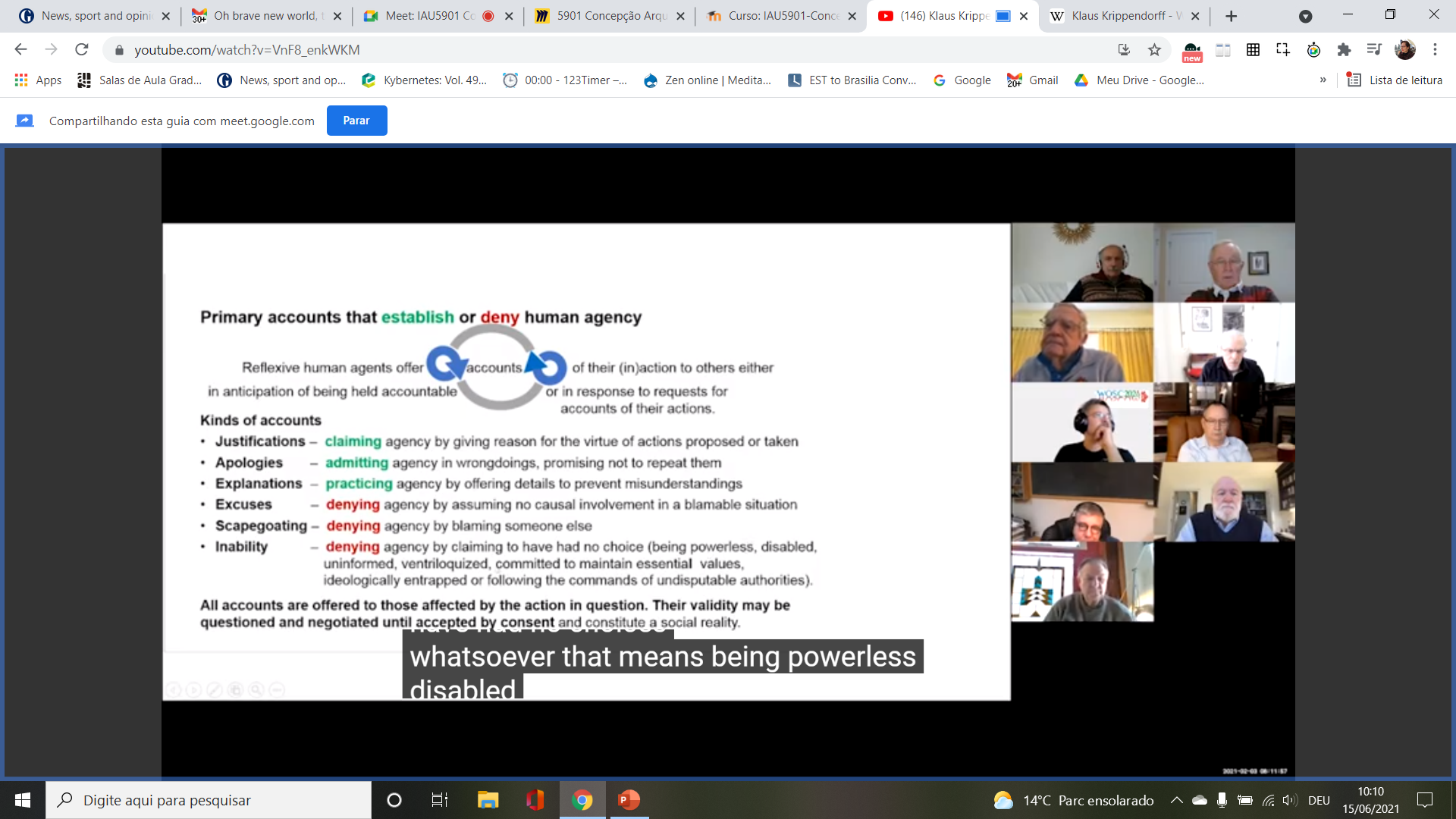 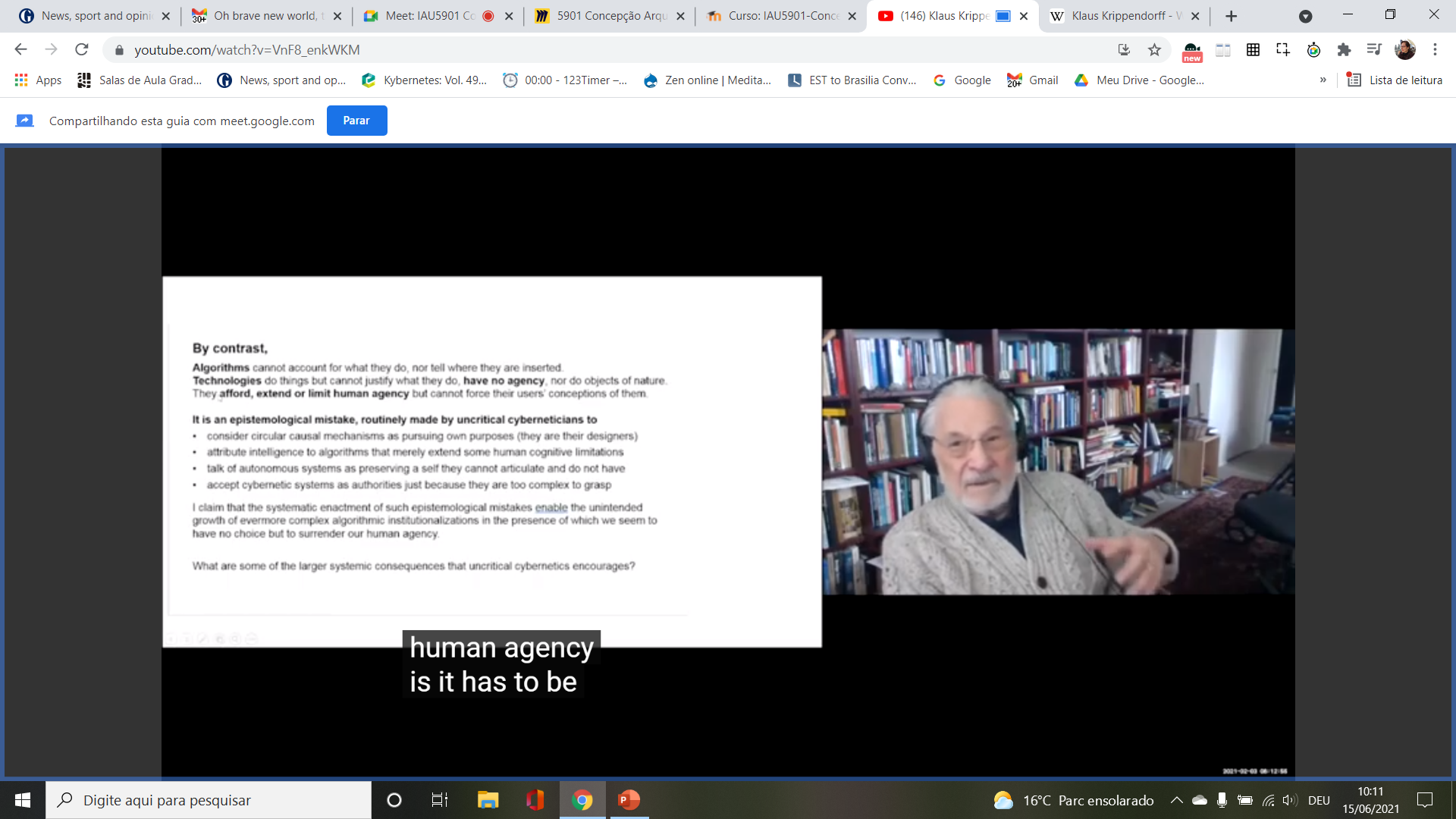 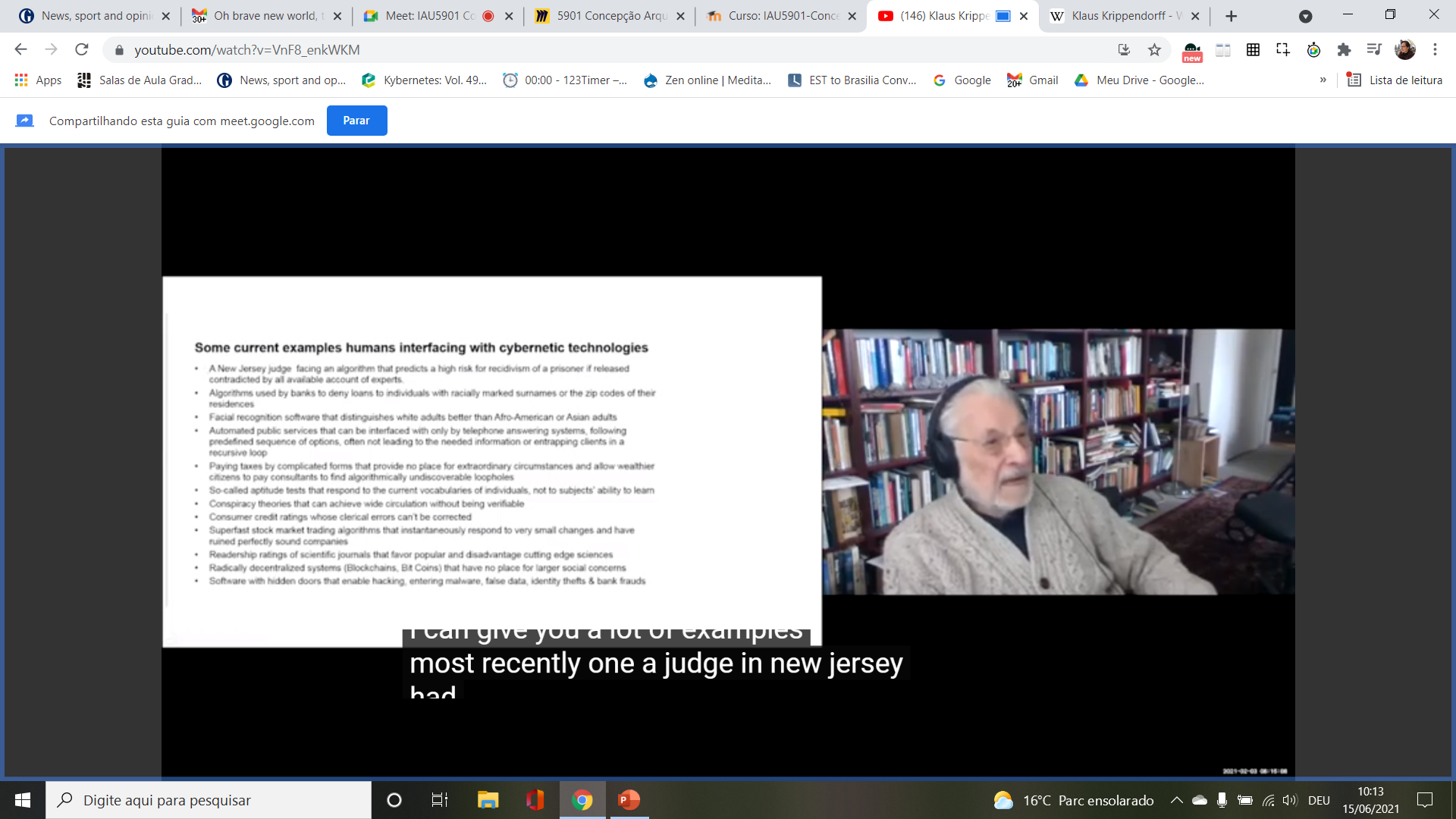 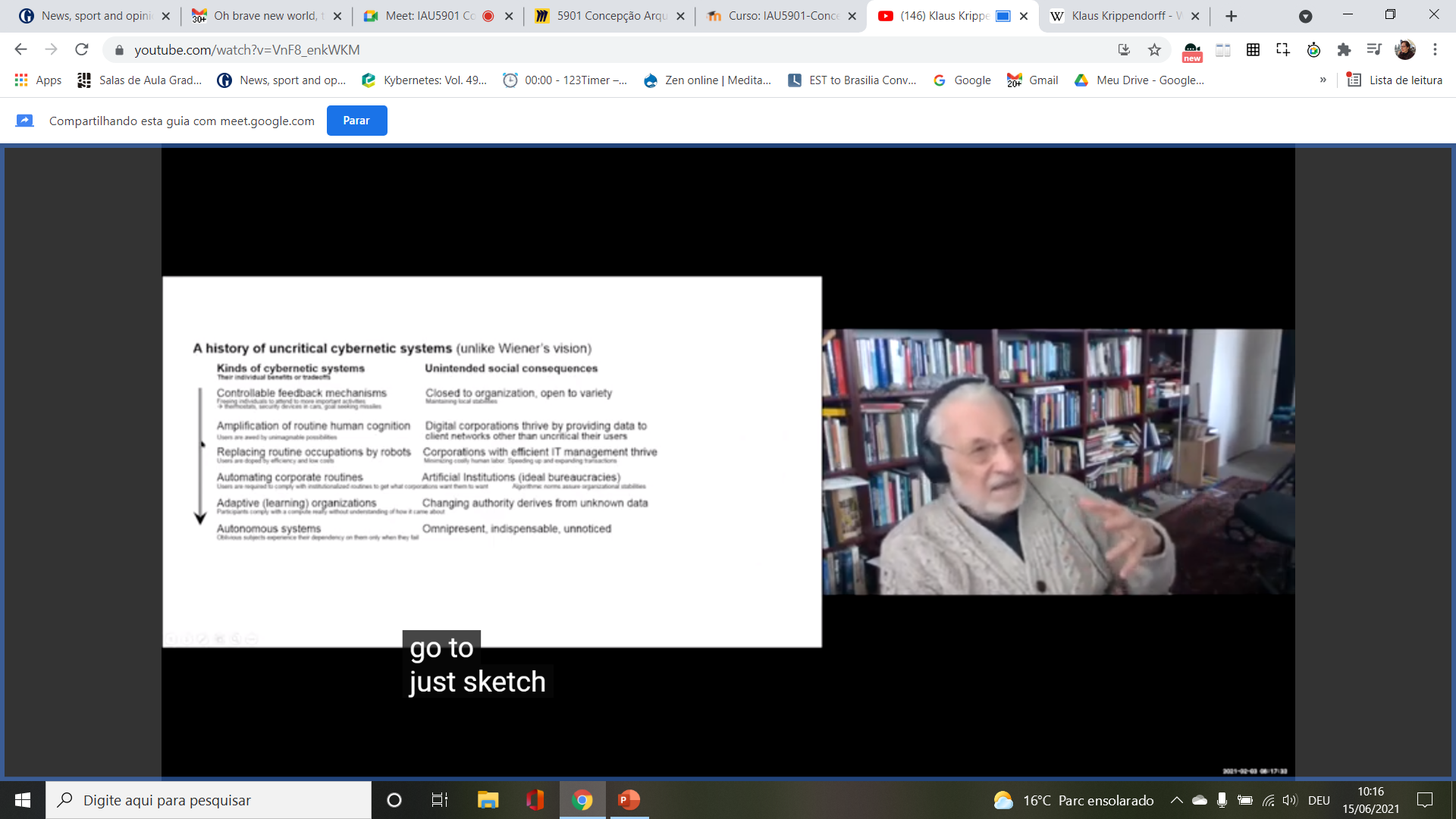 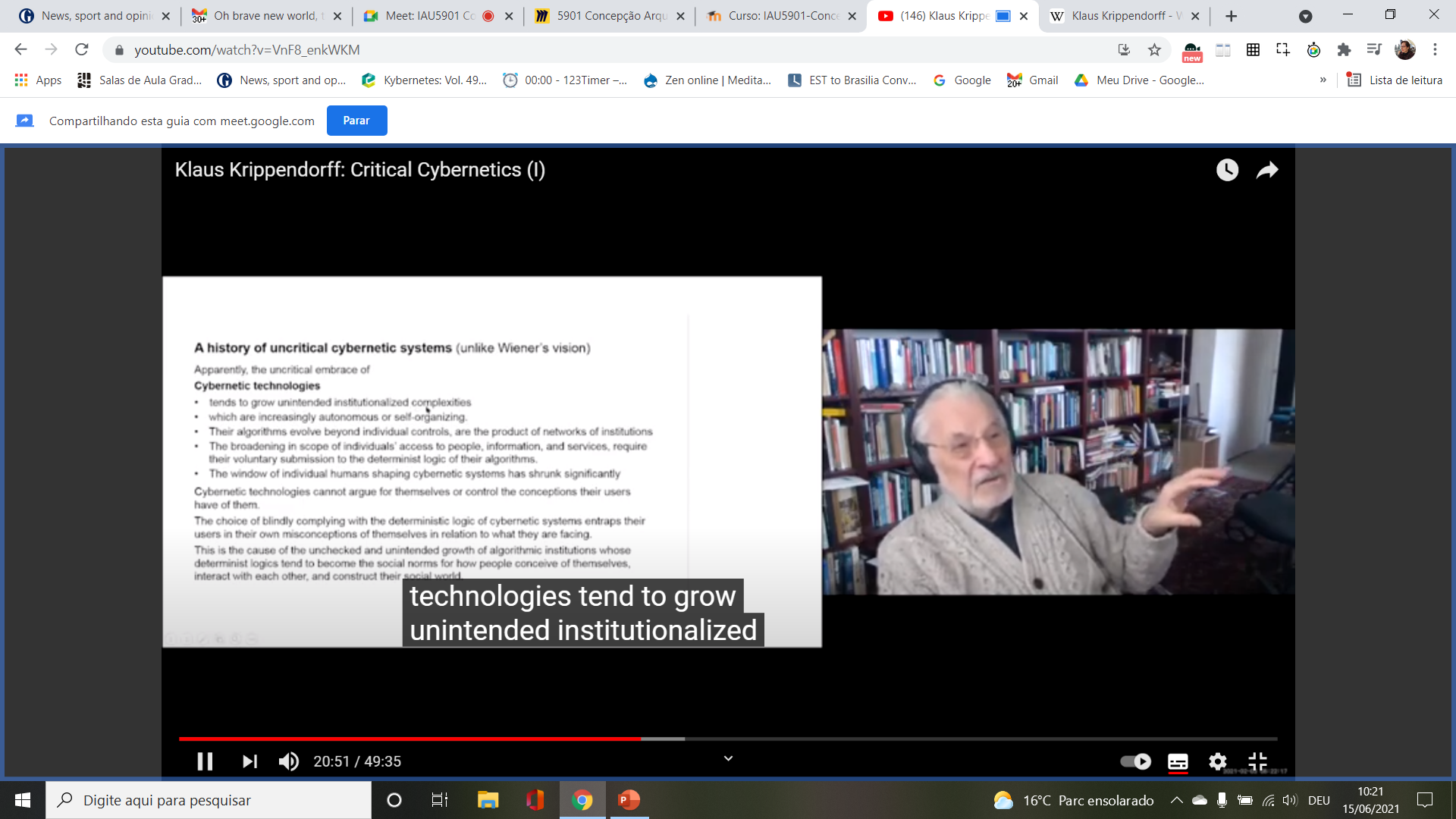 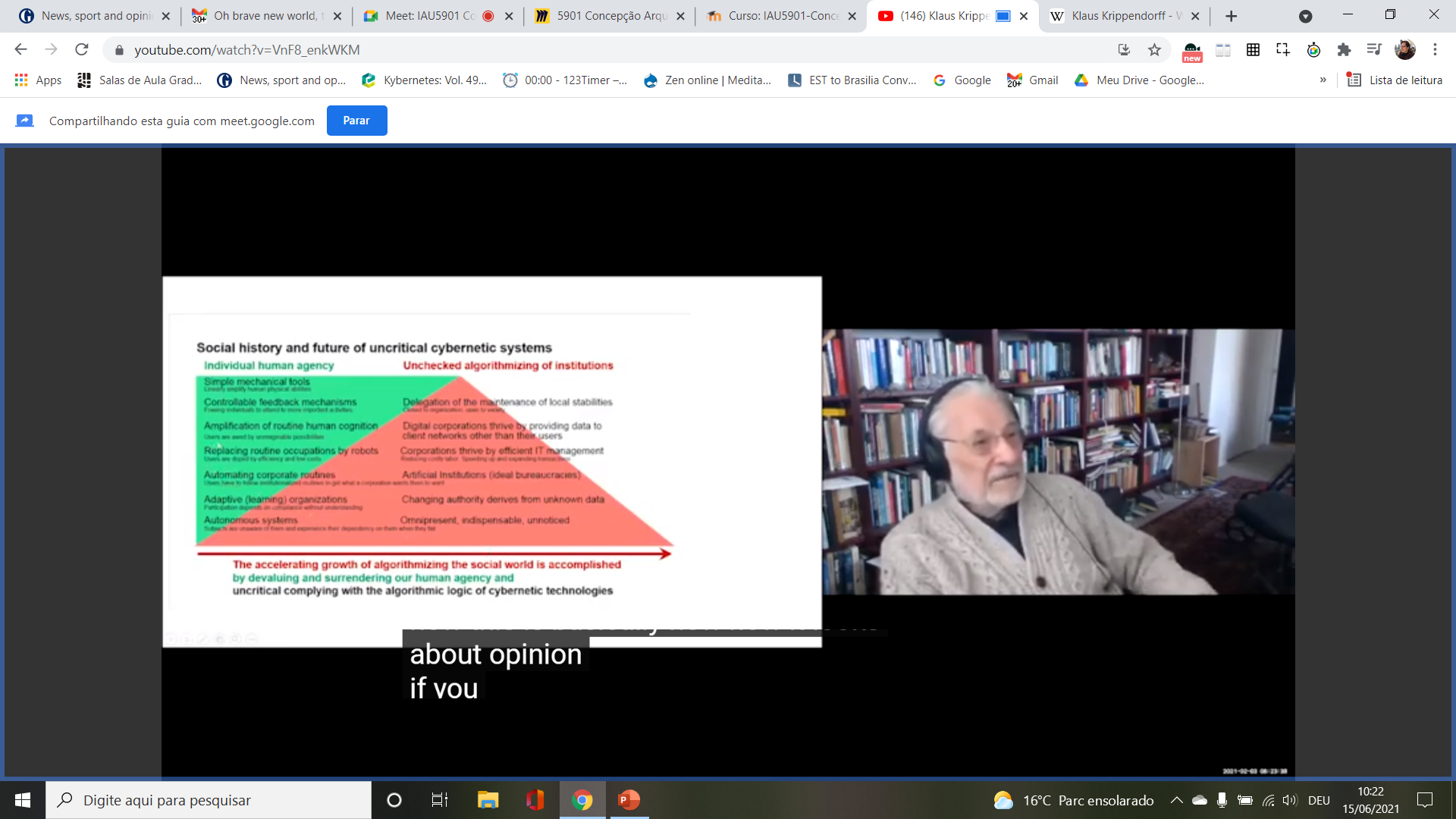 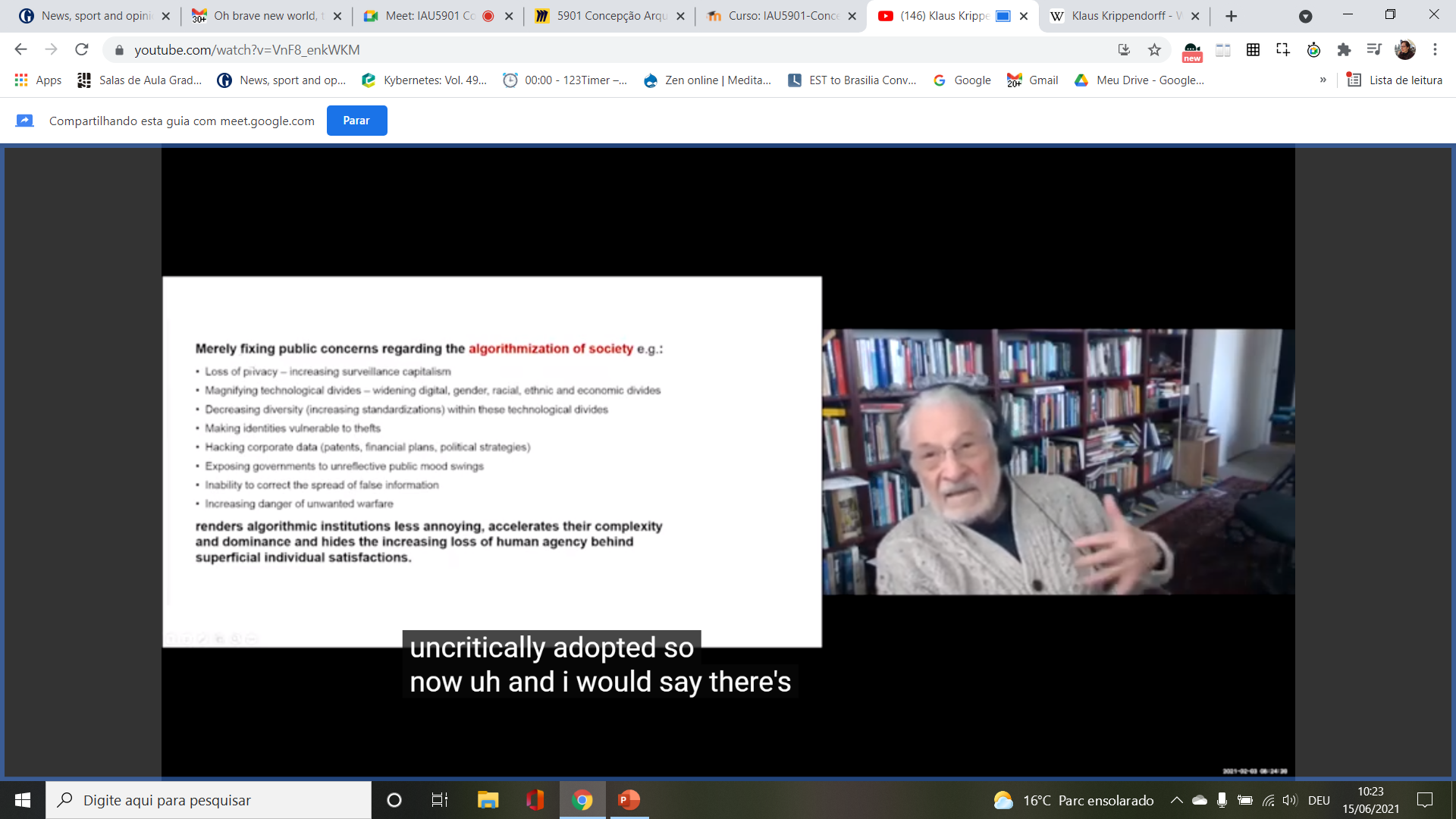 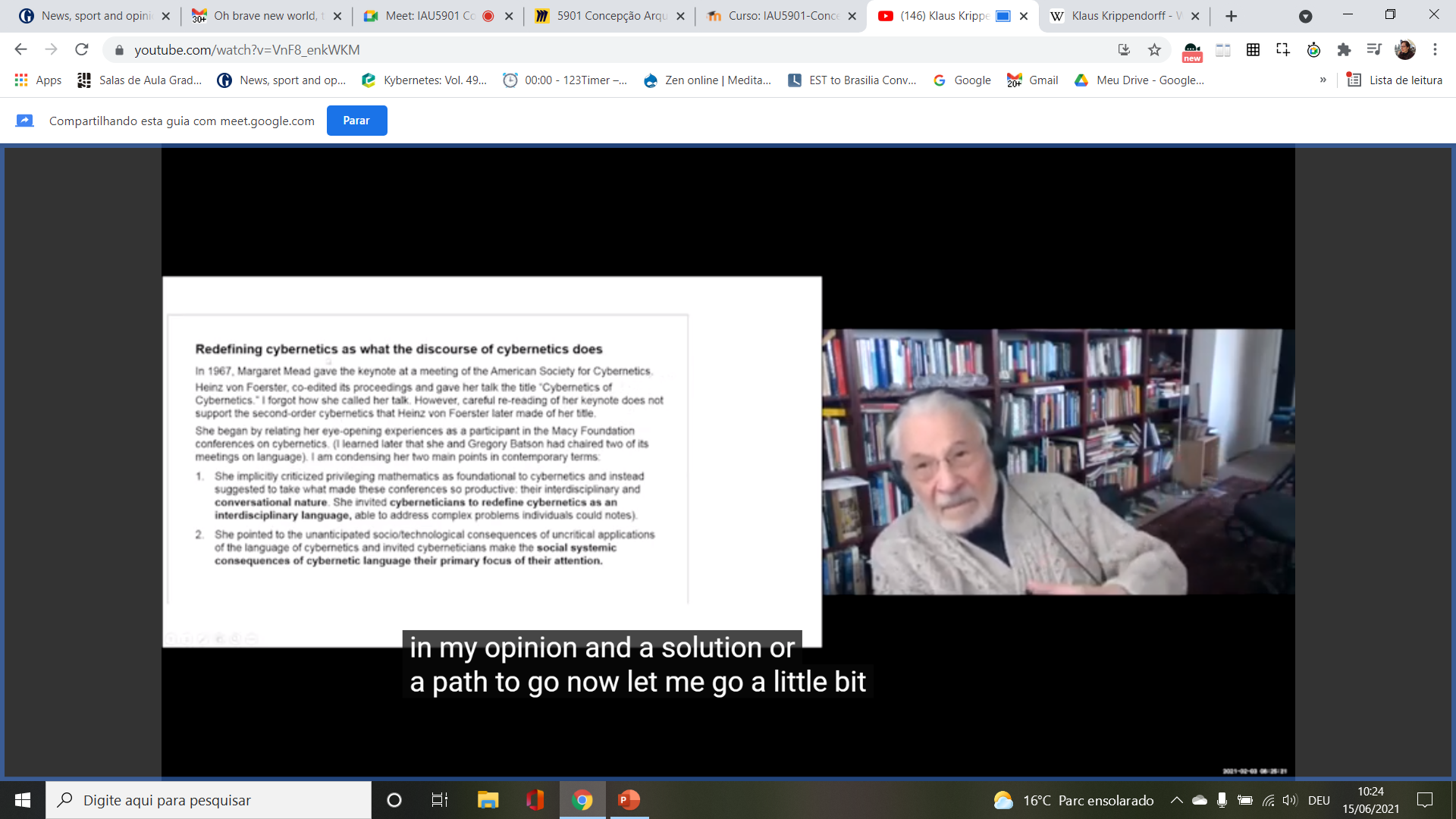 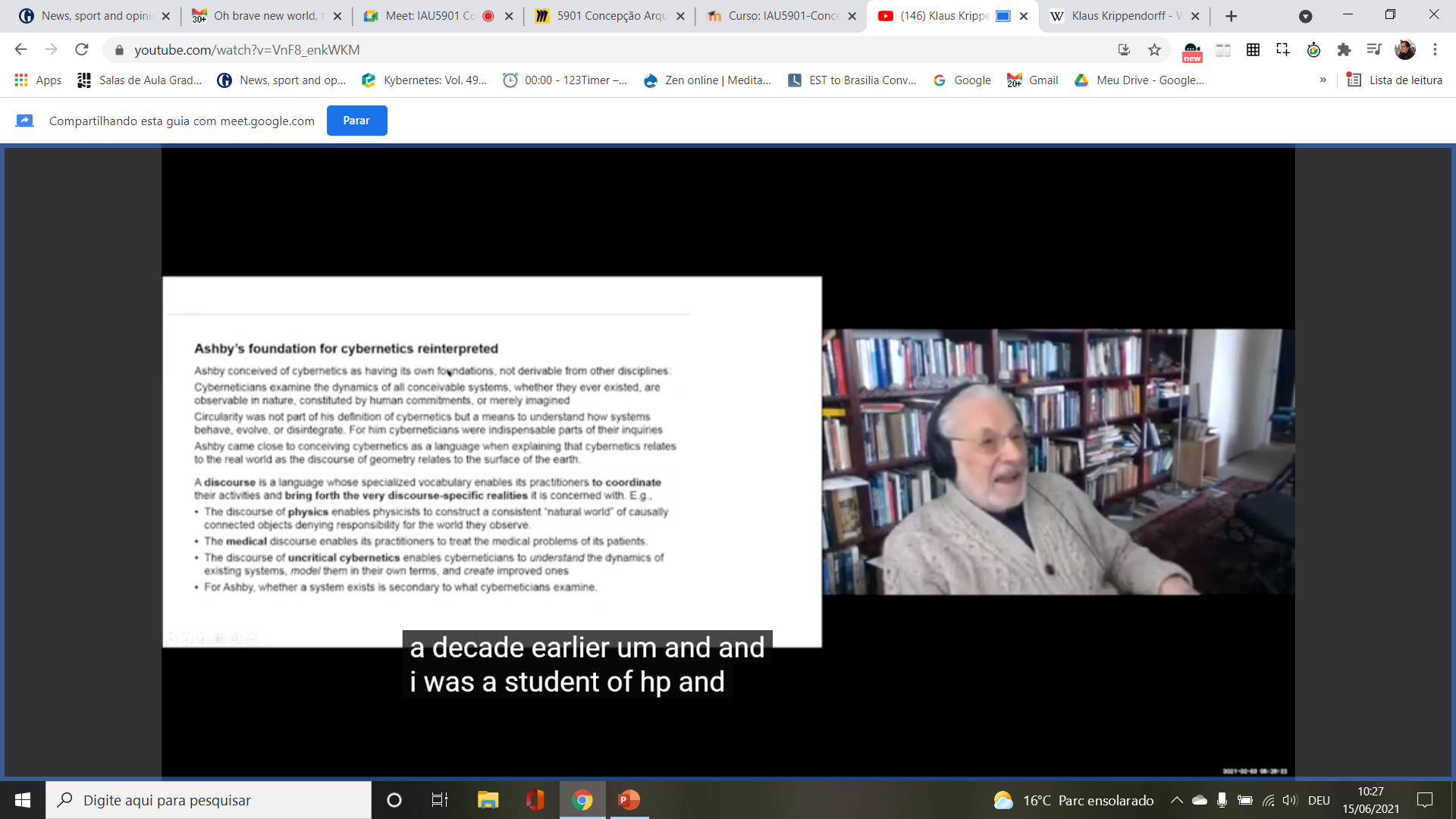 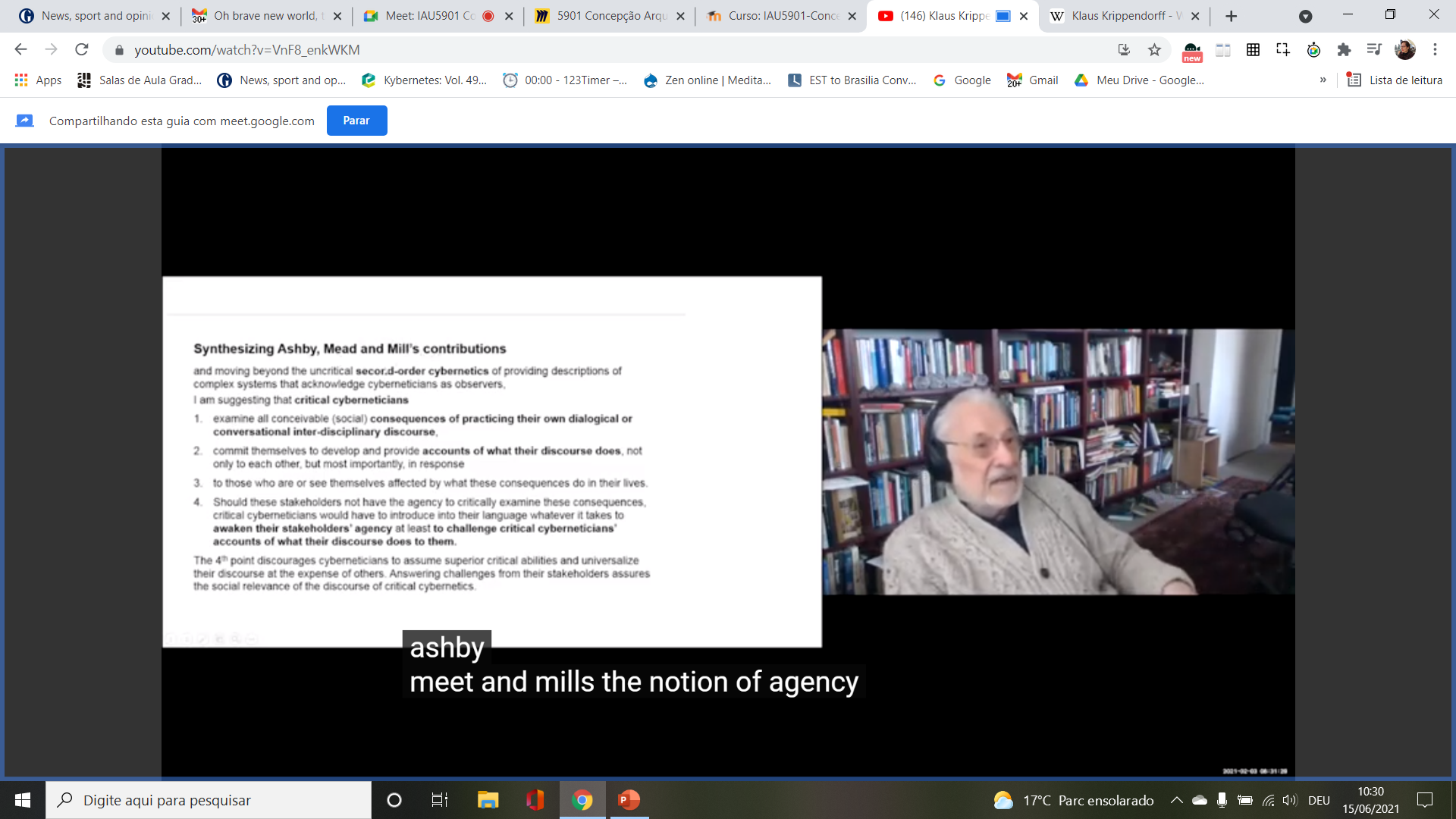 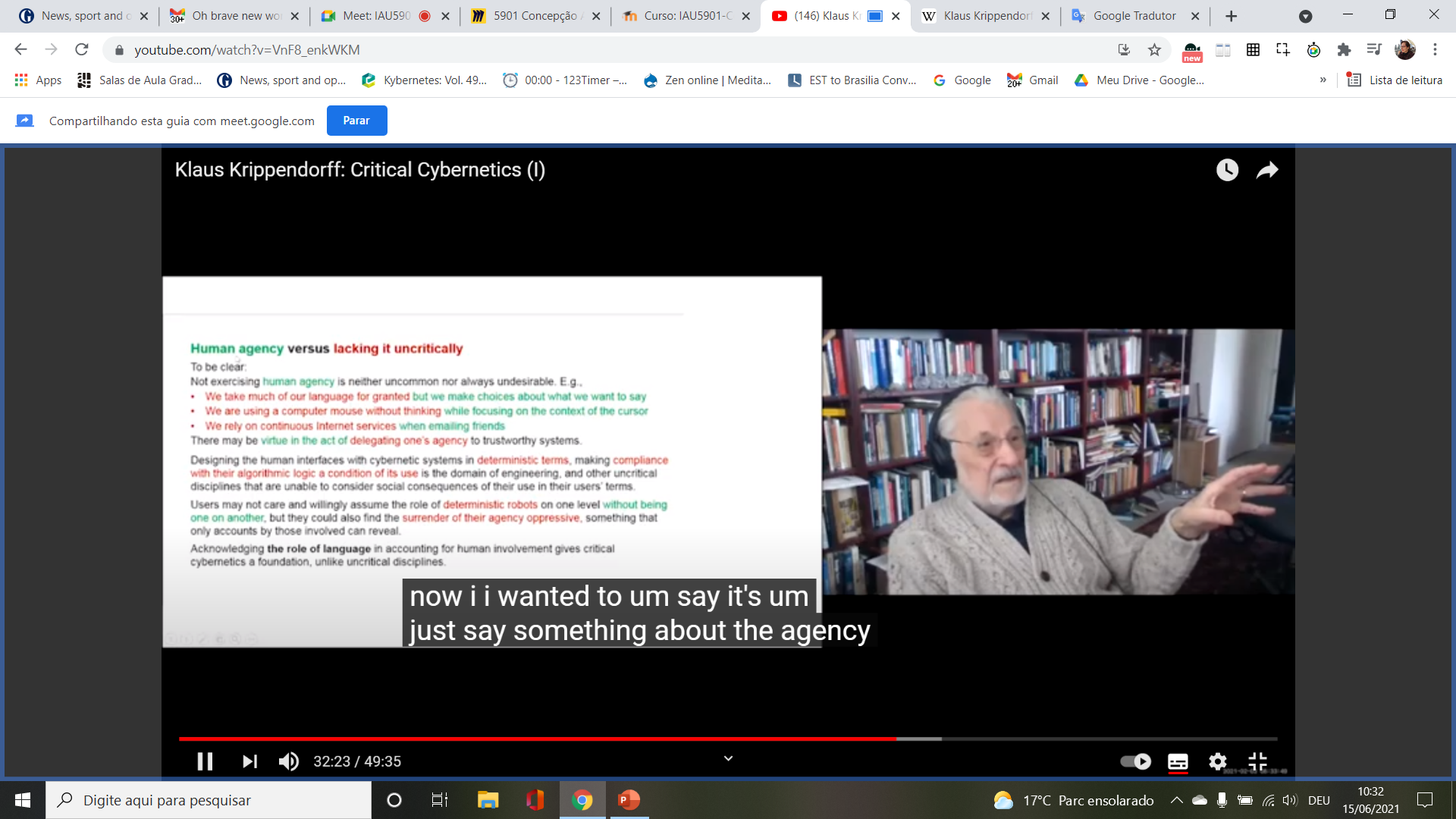 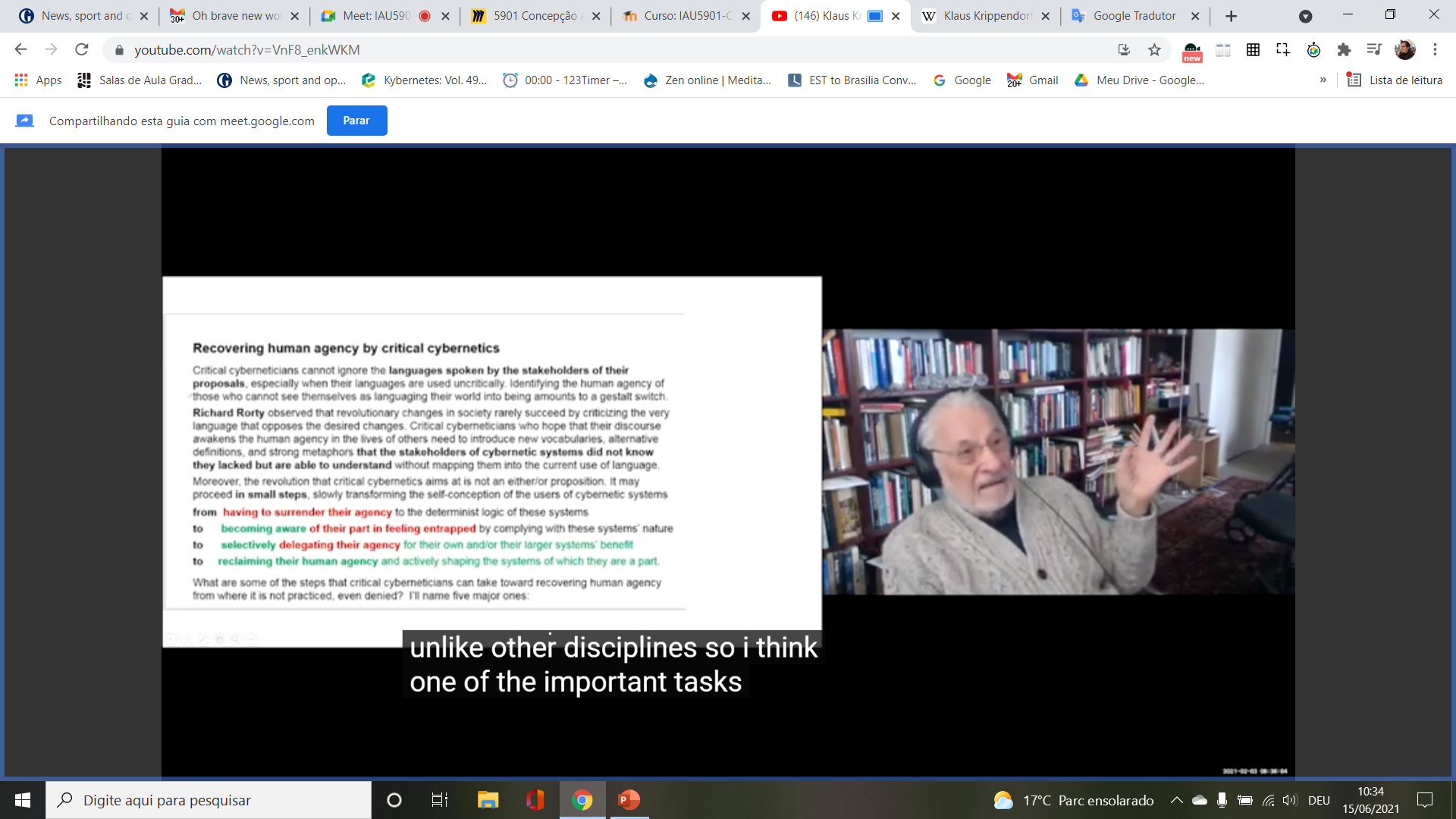 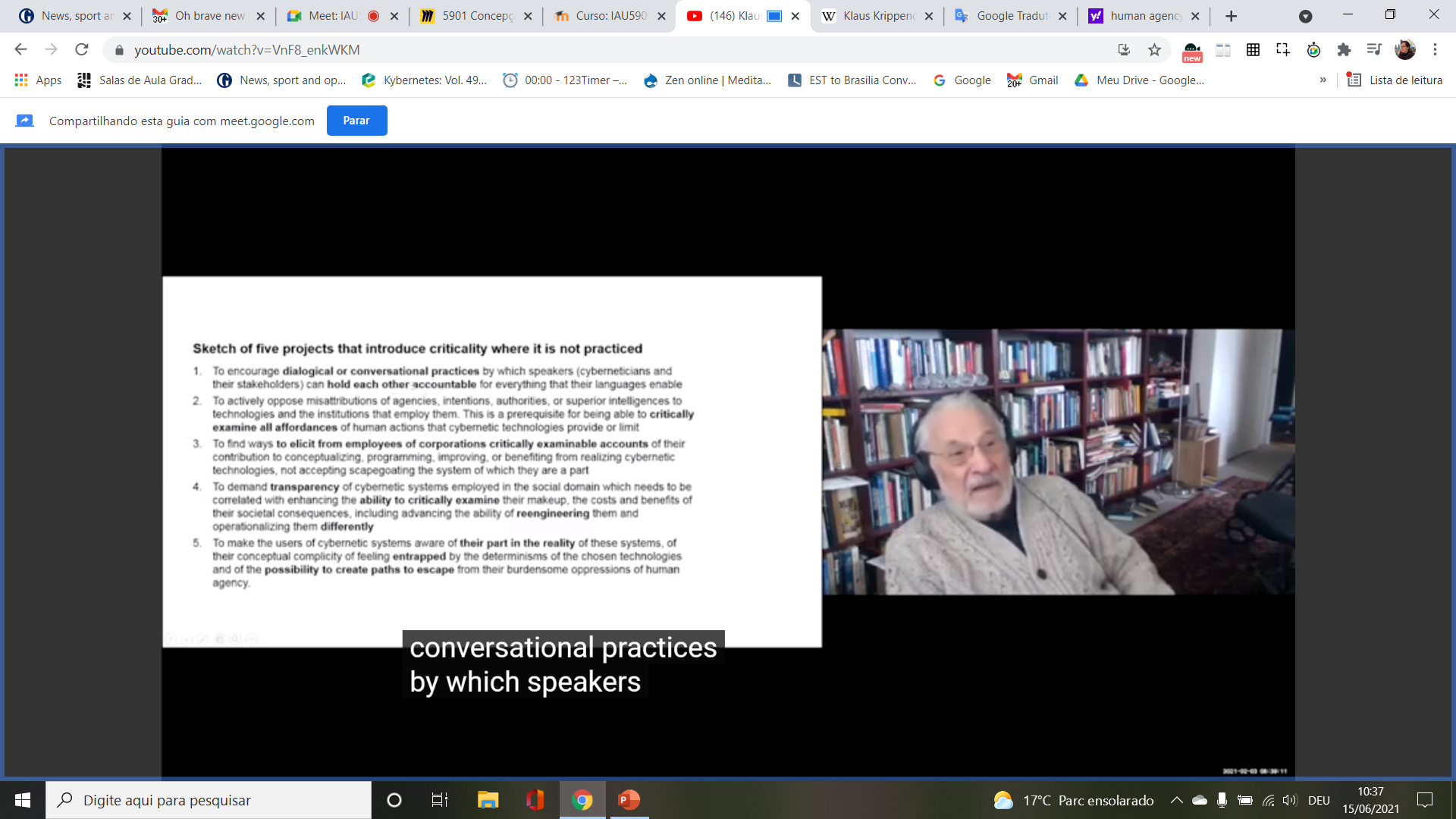 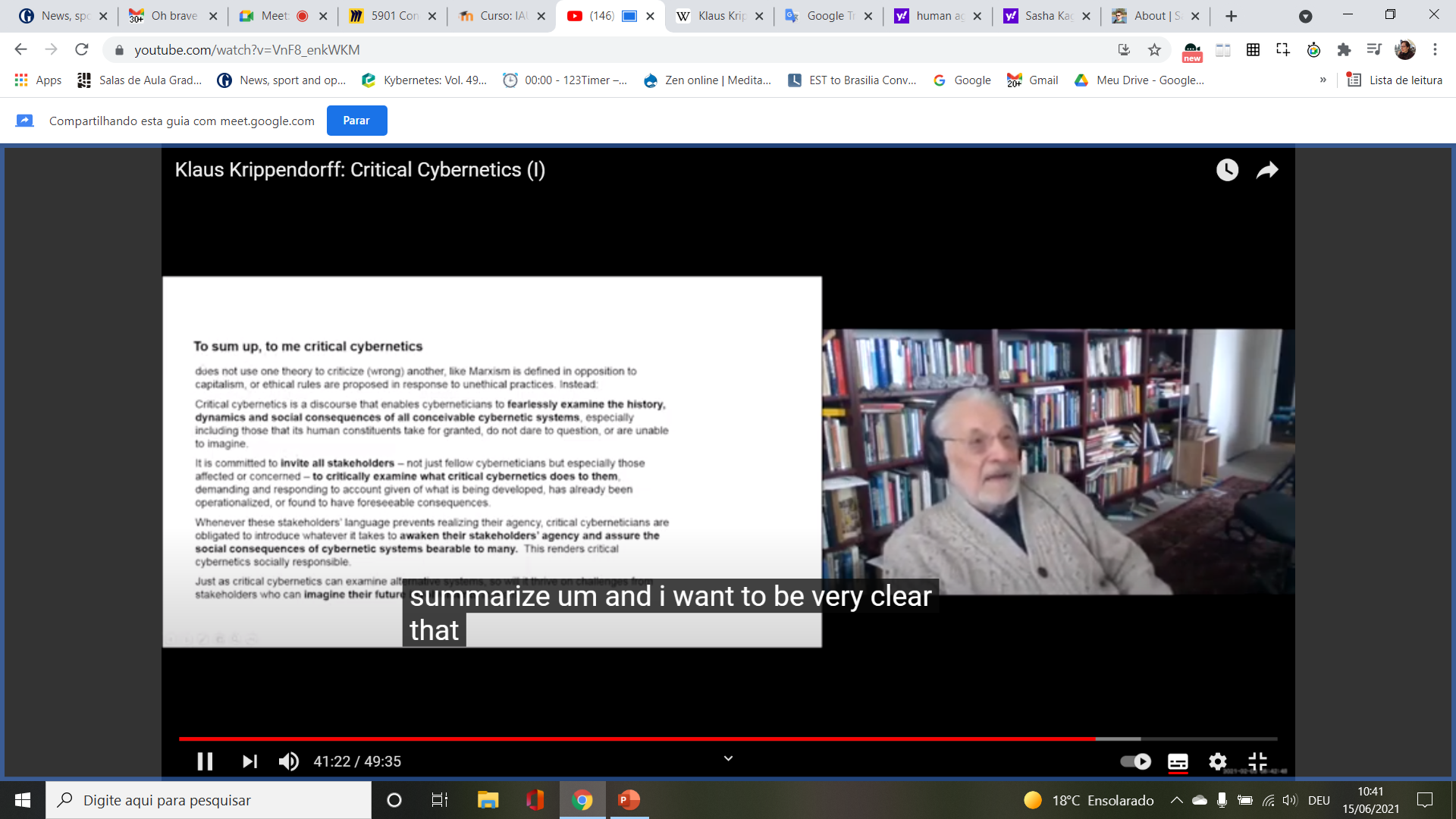 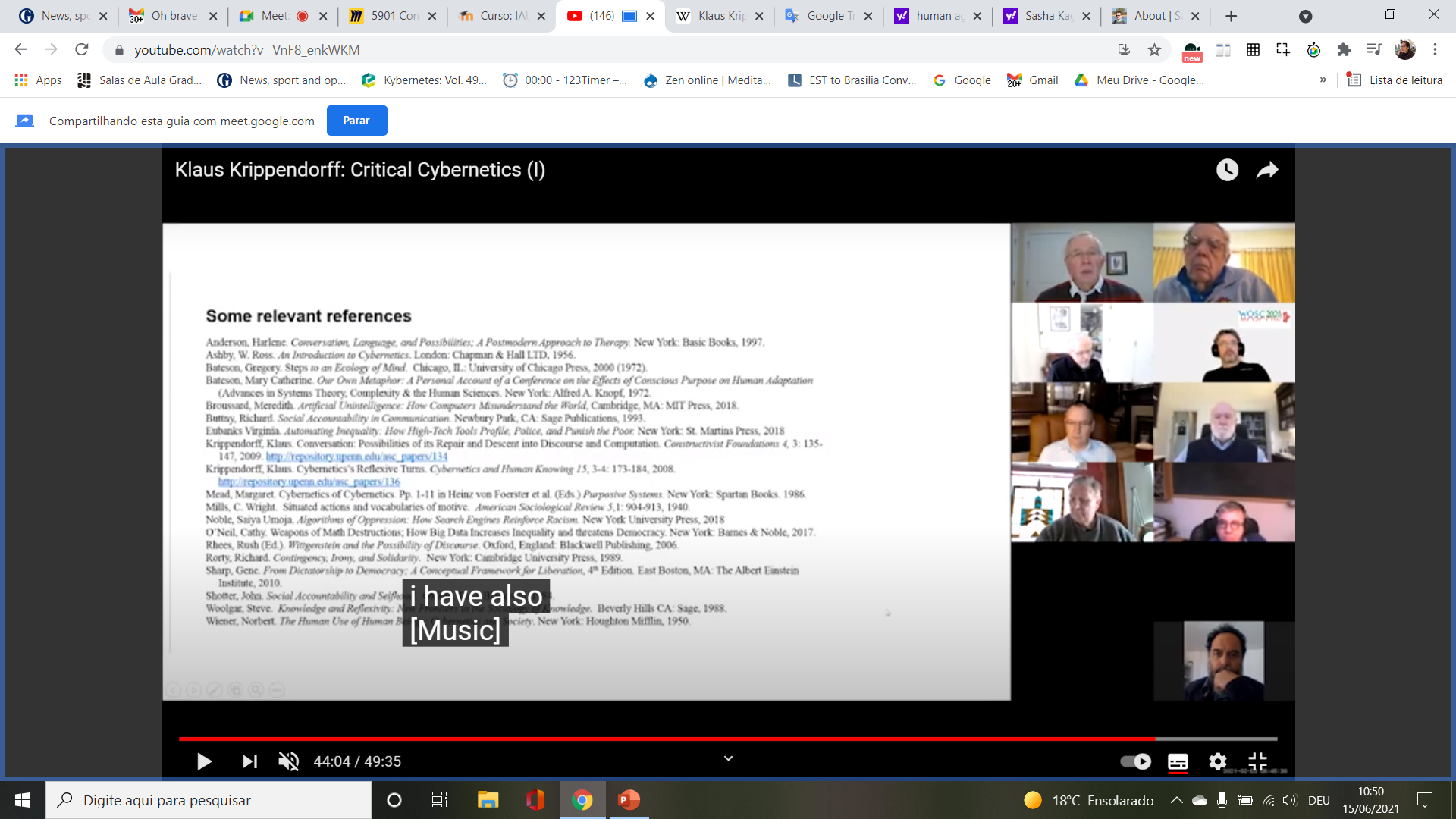 Sacha Kagan, Introduction to Sustainability and Culture, https://youtu.be/aM4LoypTVZ4 , set. 10,2020, 24min54
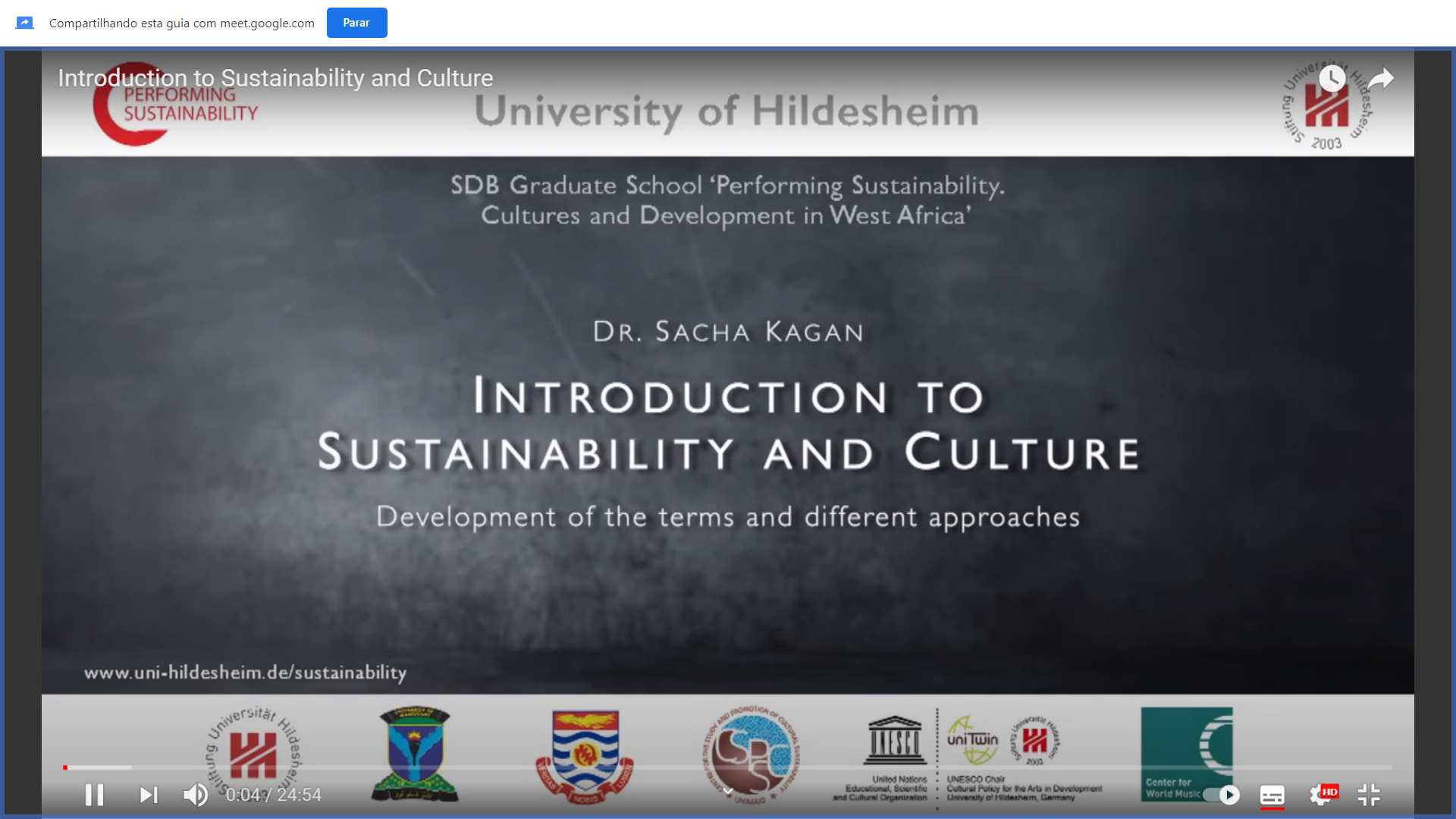 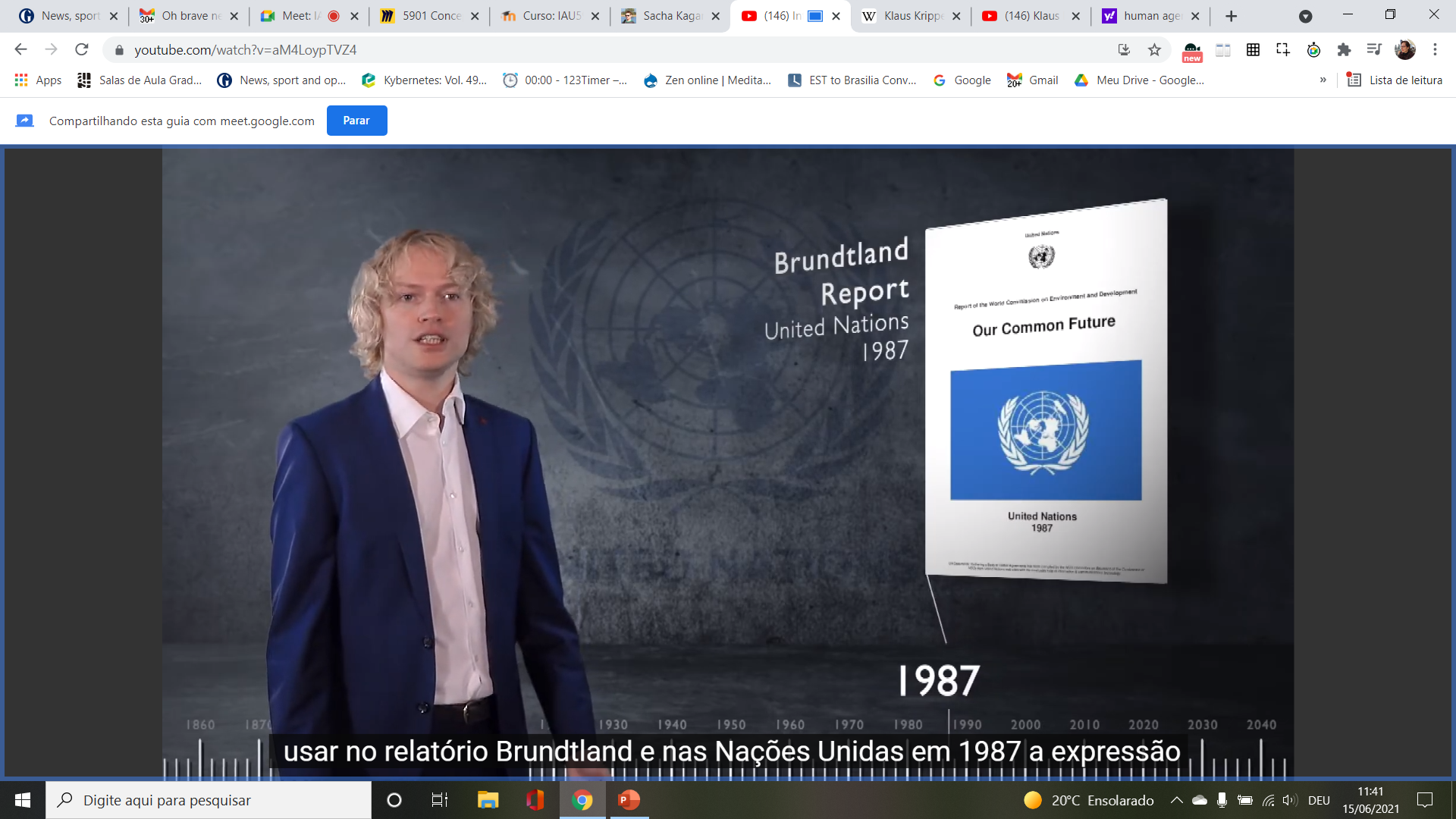 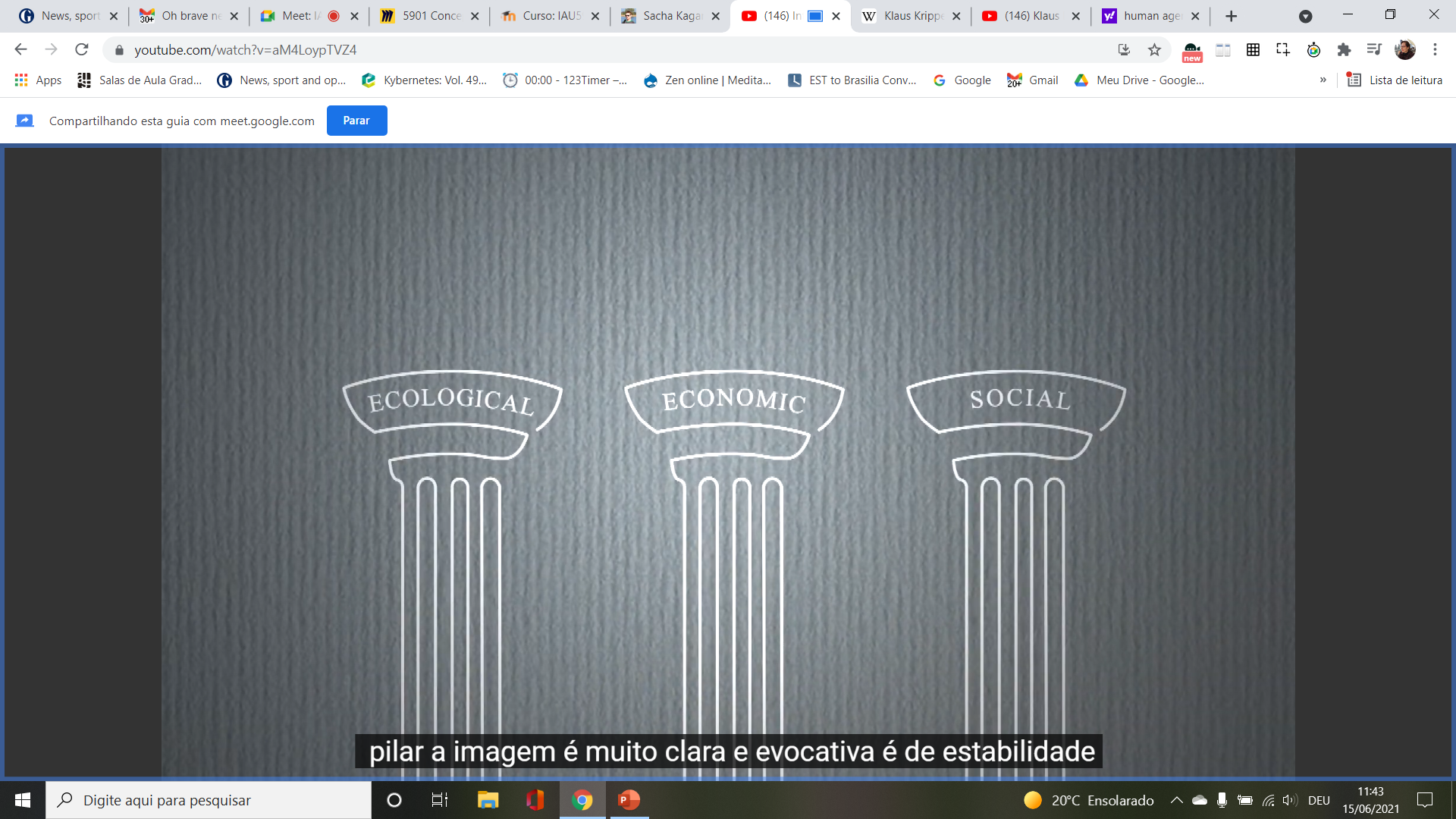 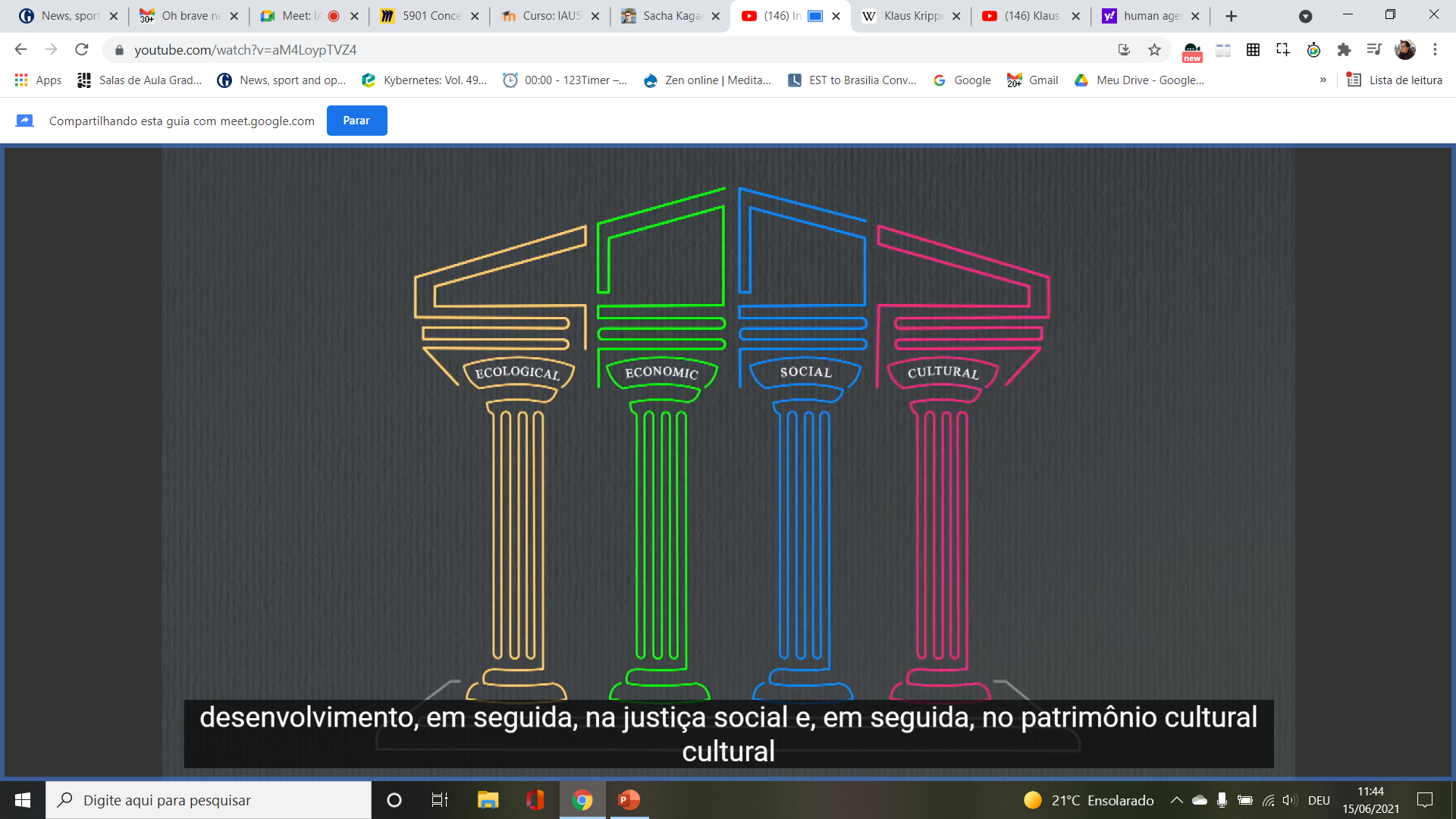 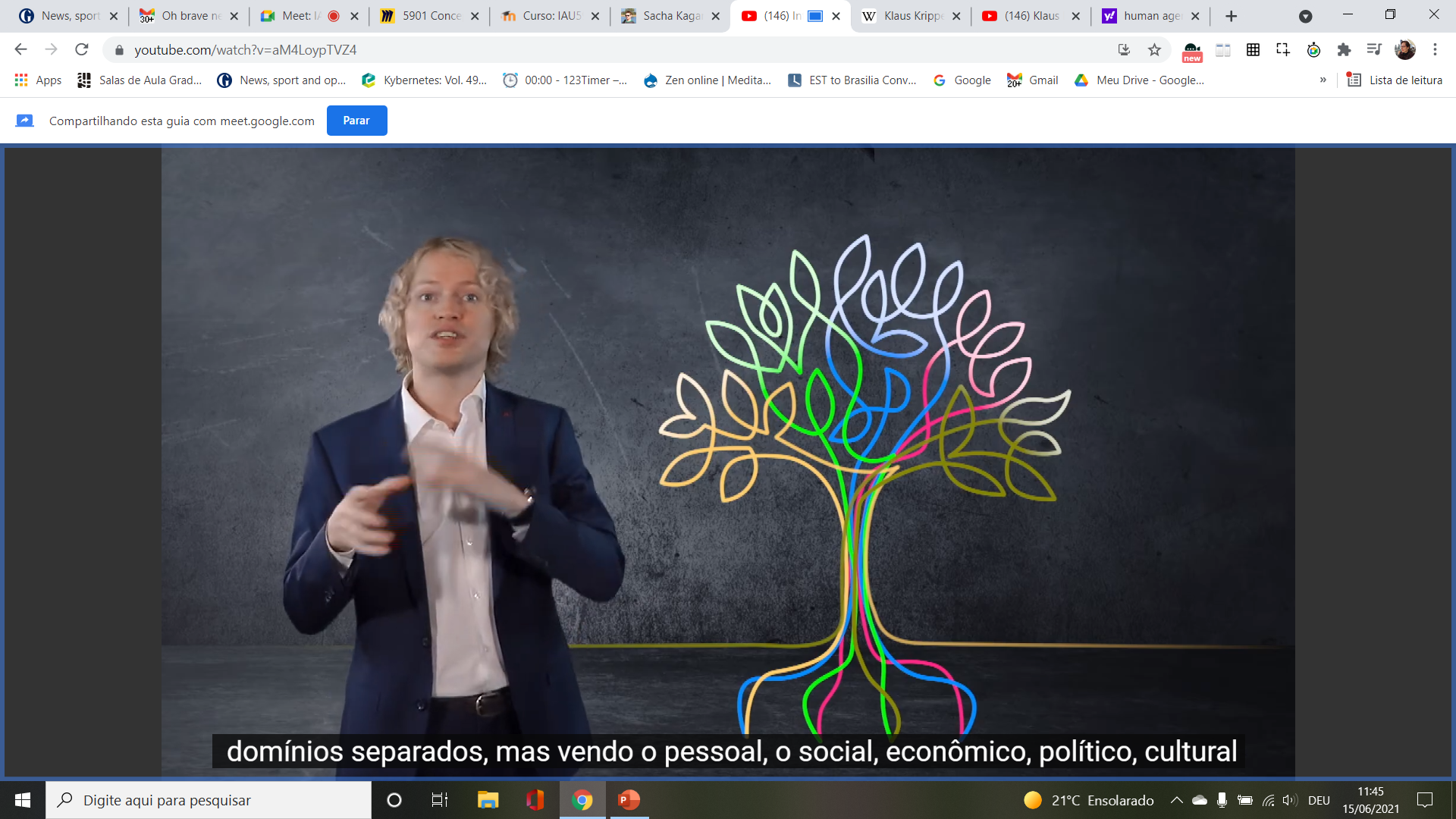 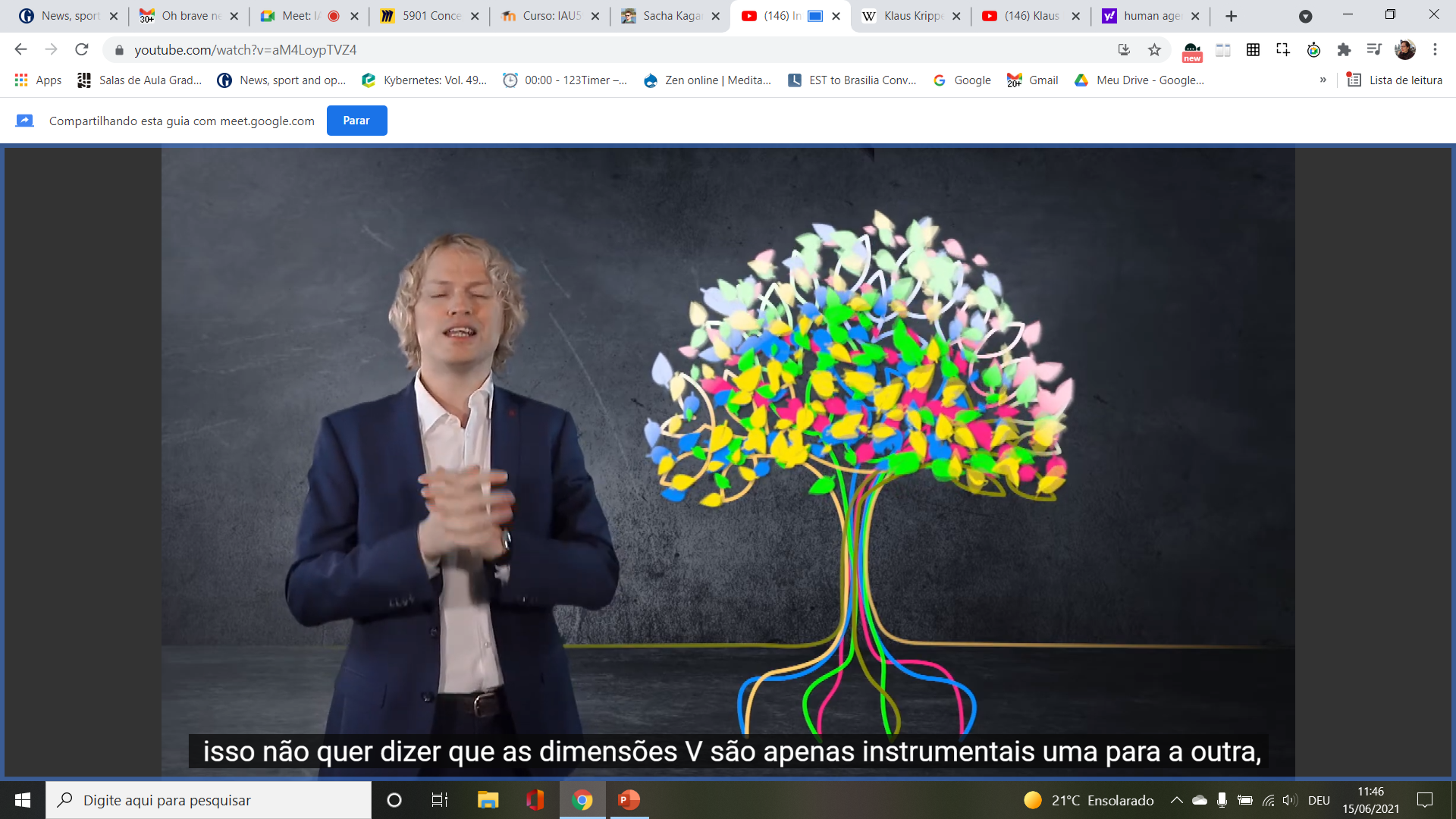 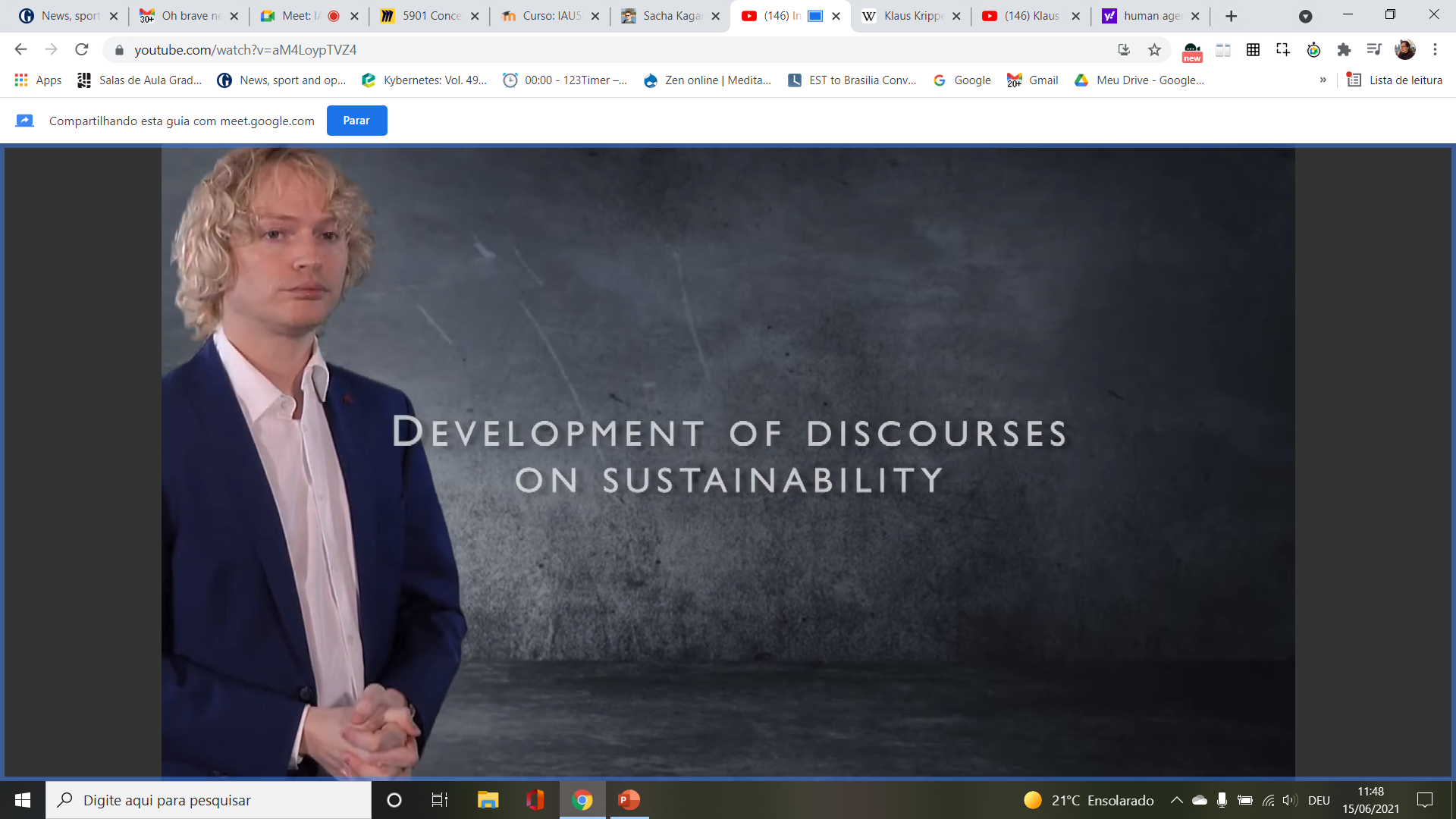 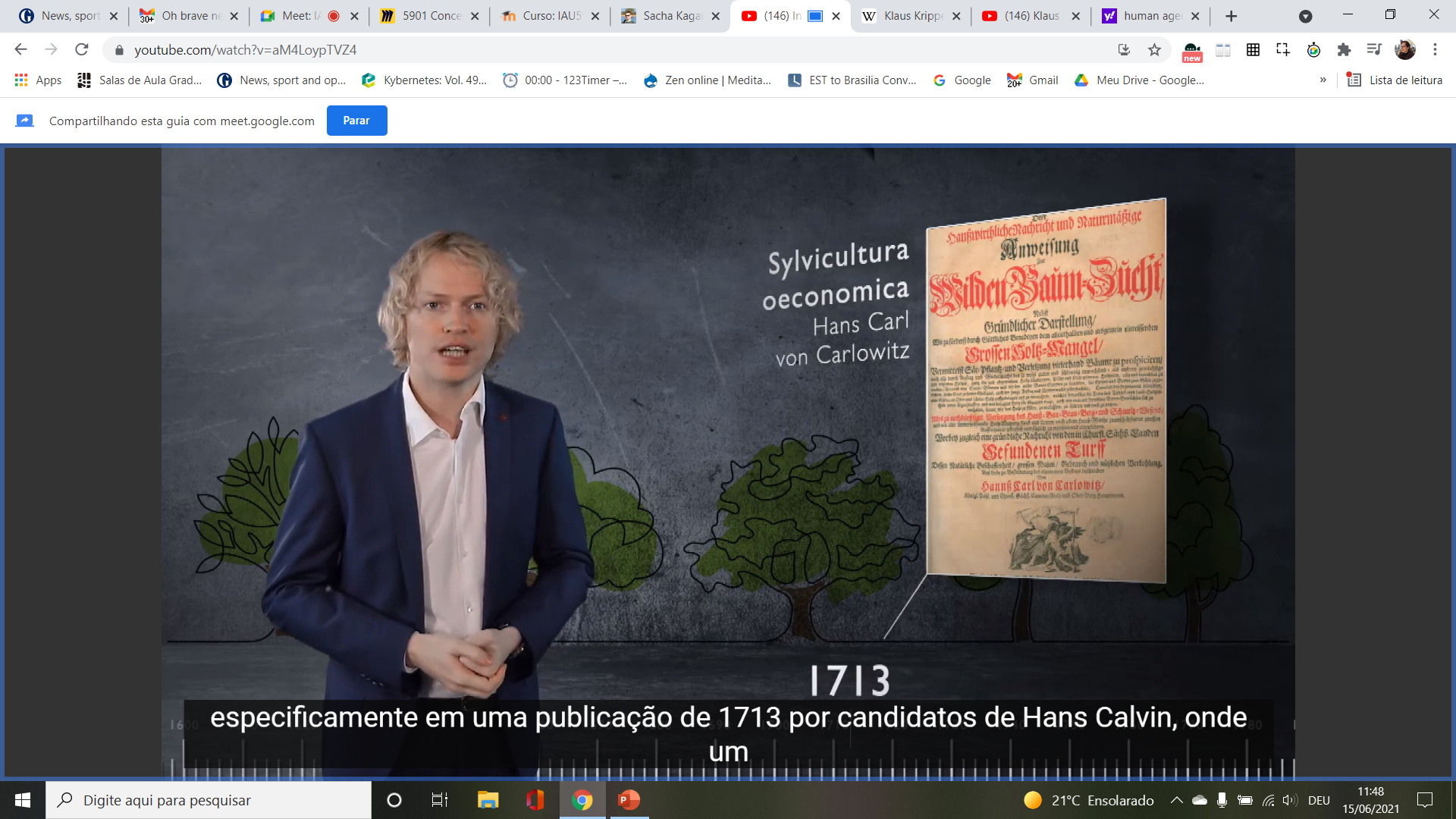 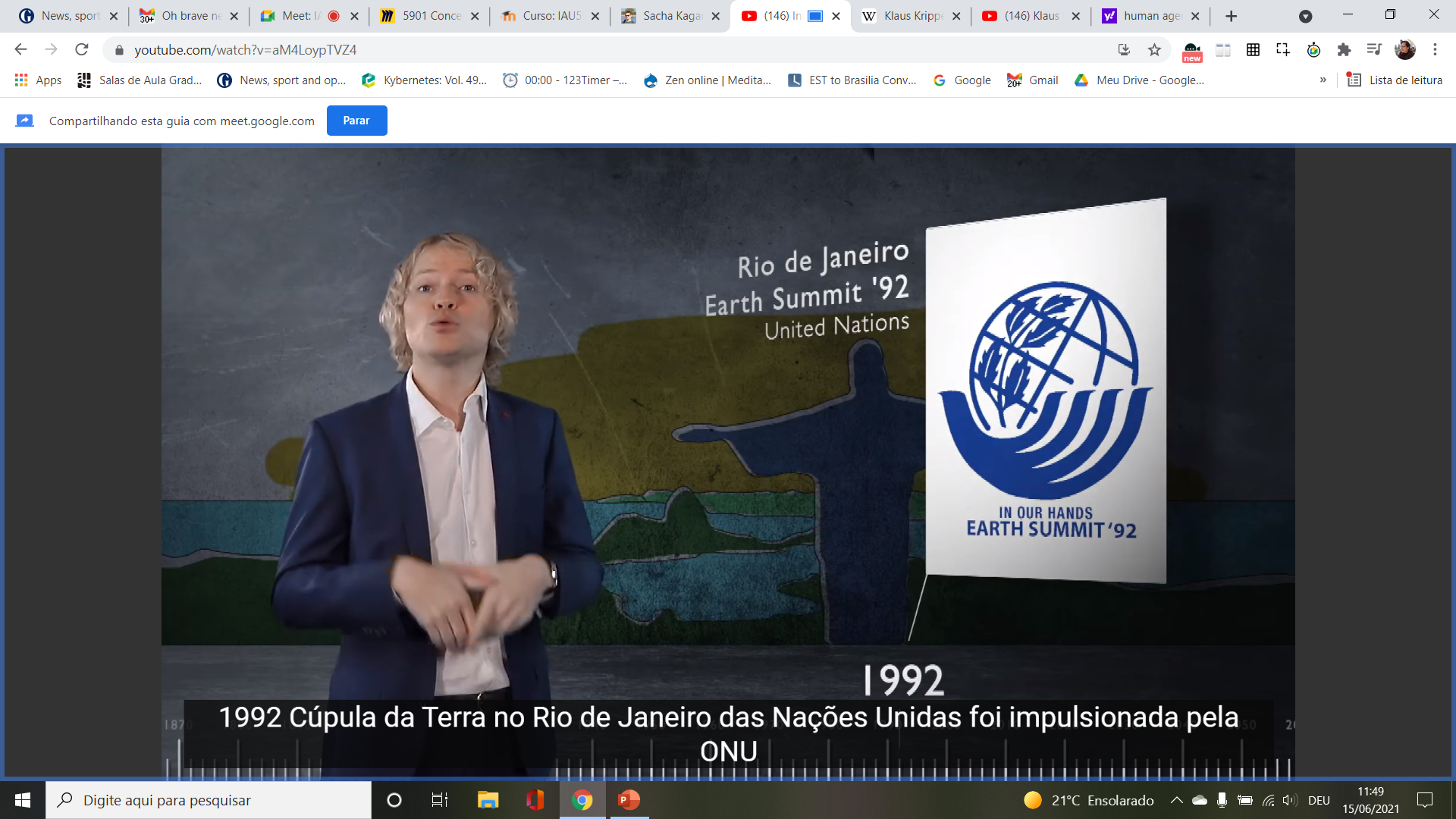 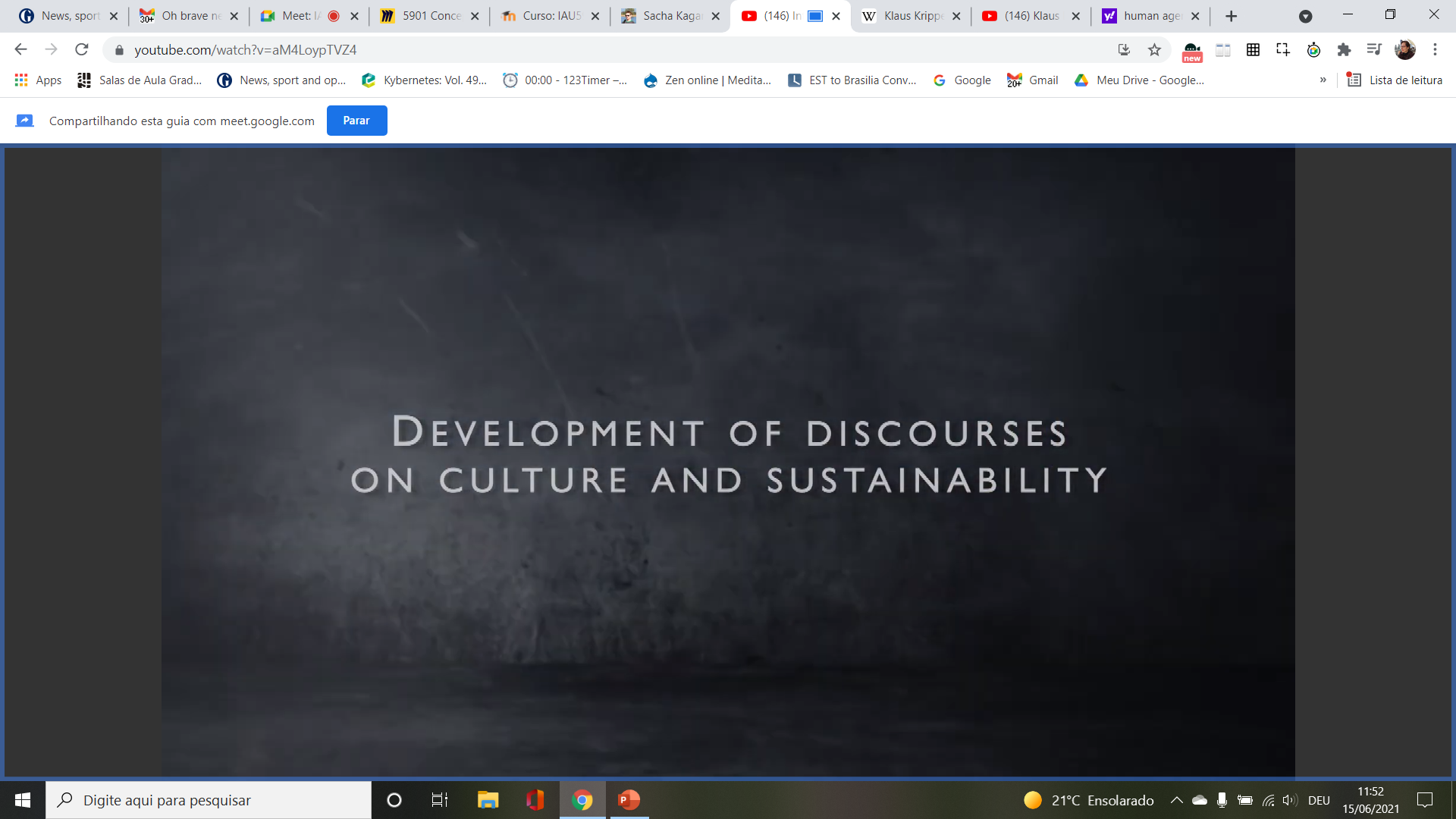 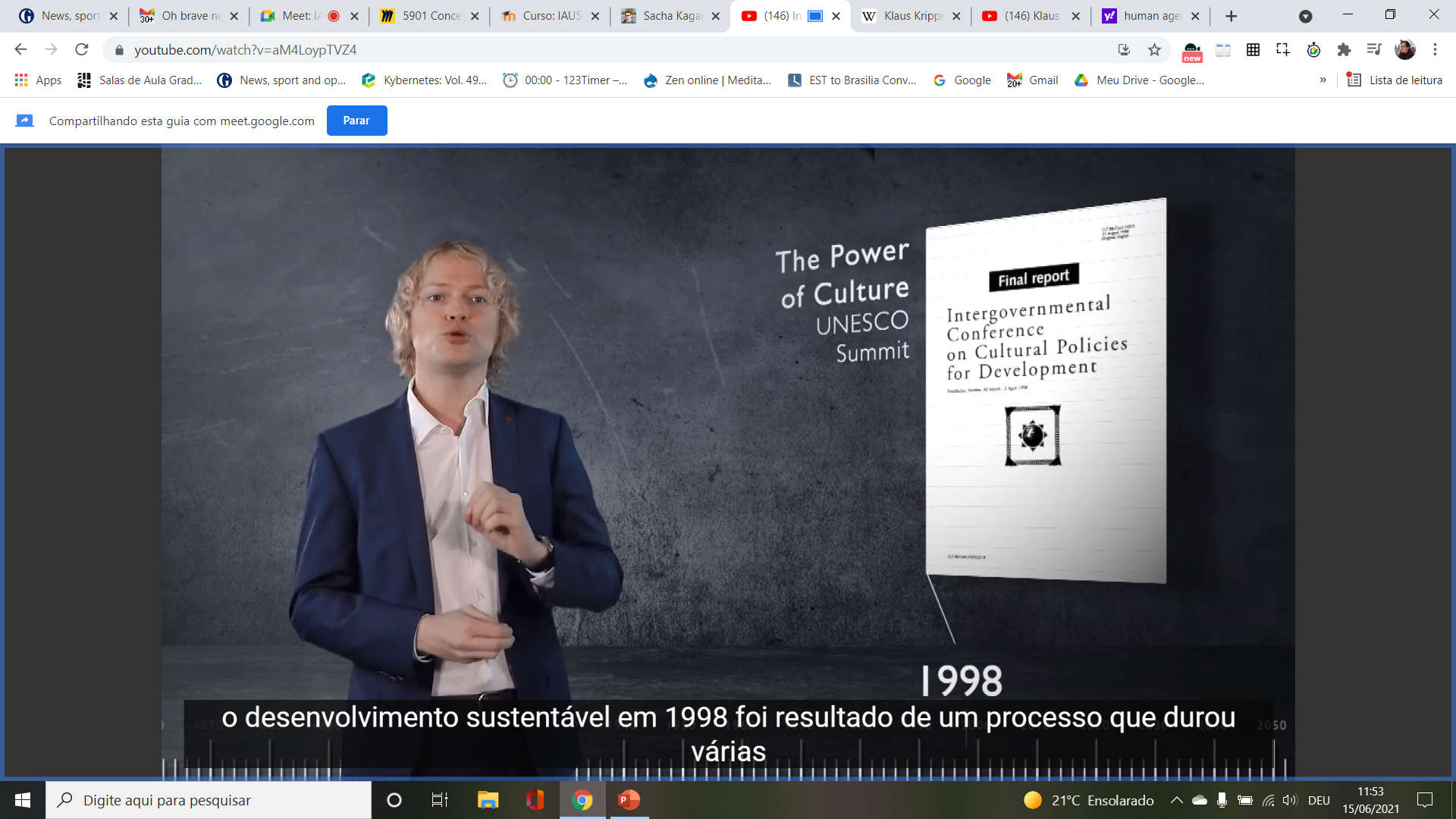 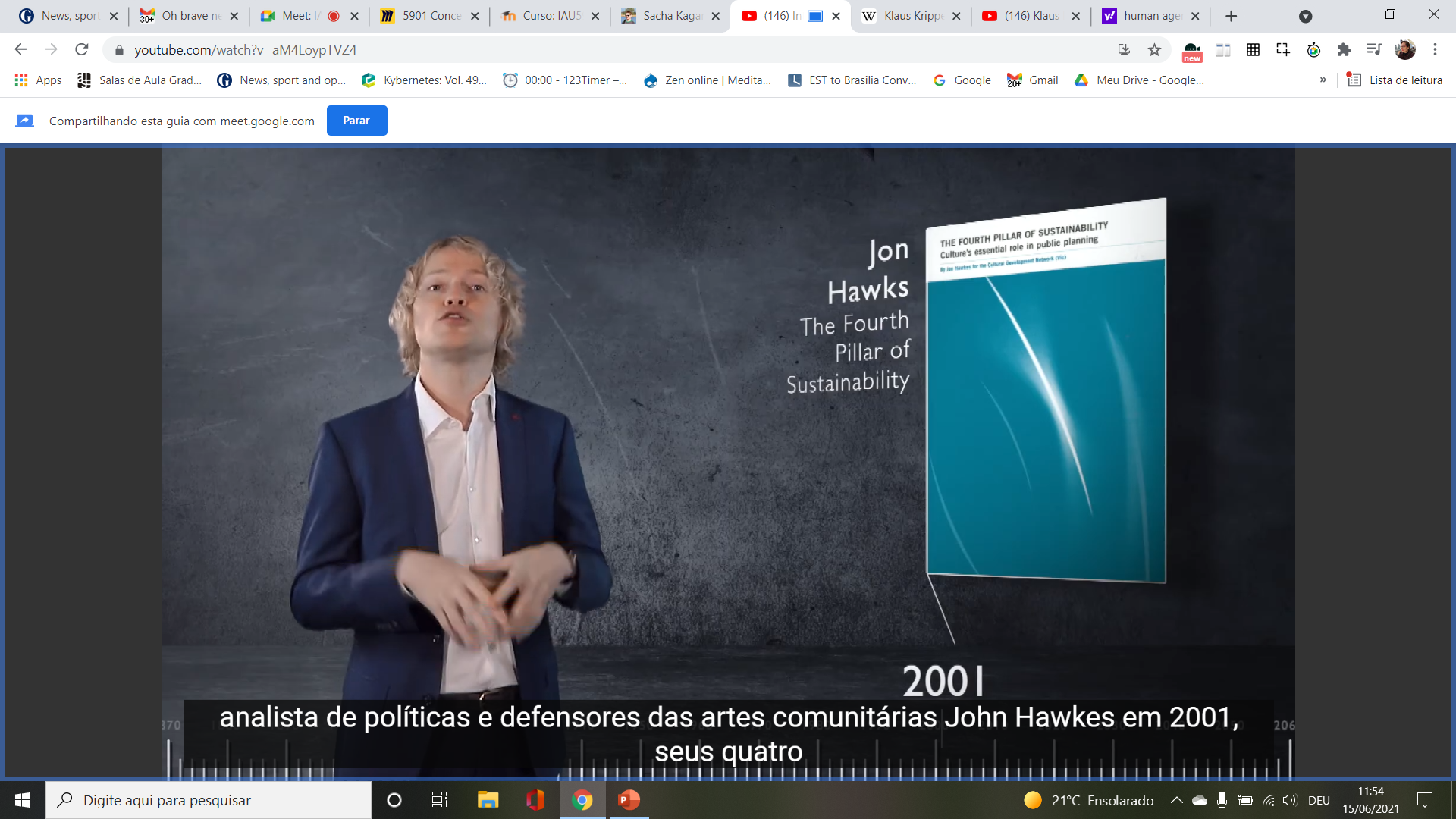 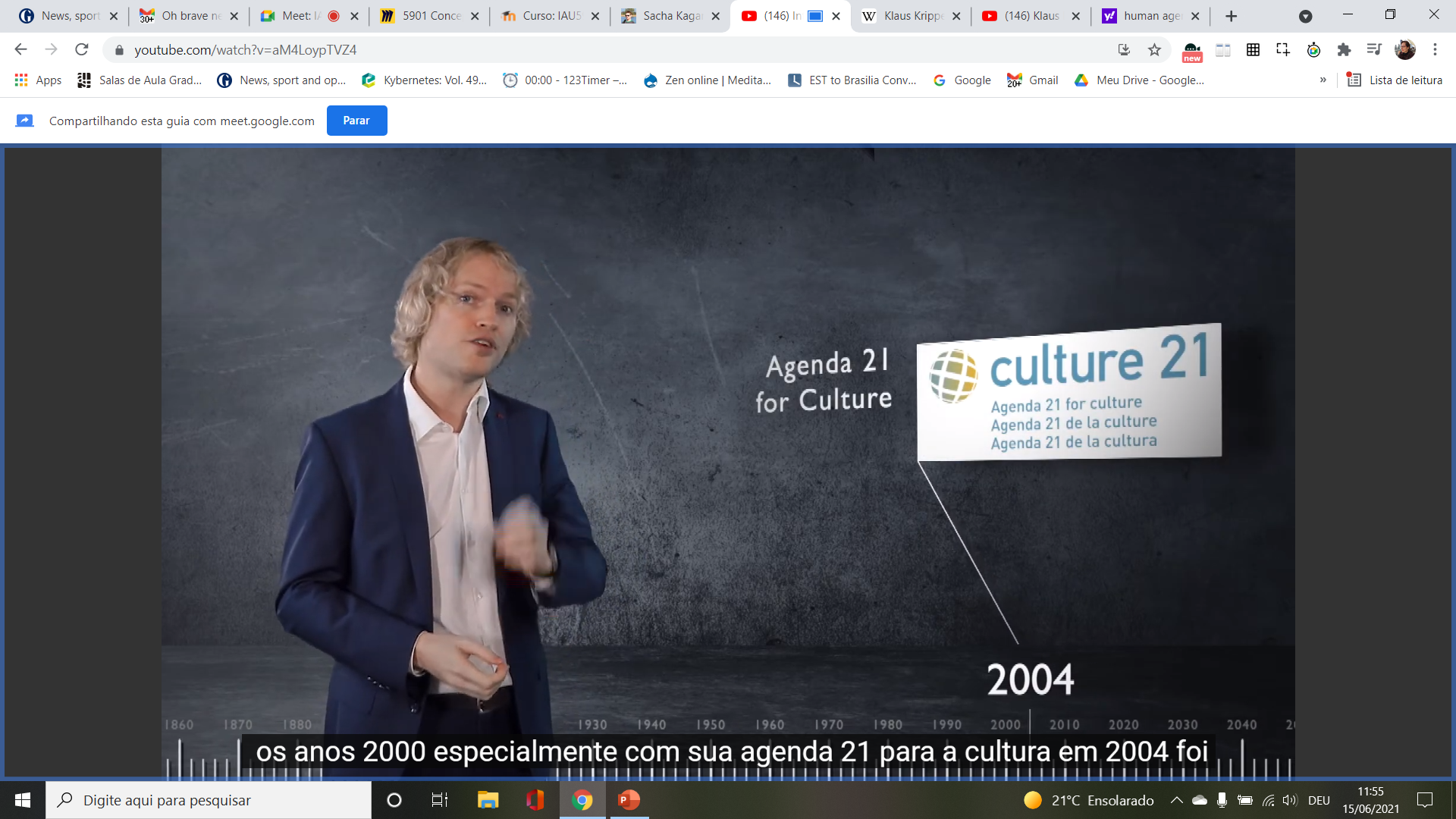 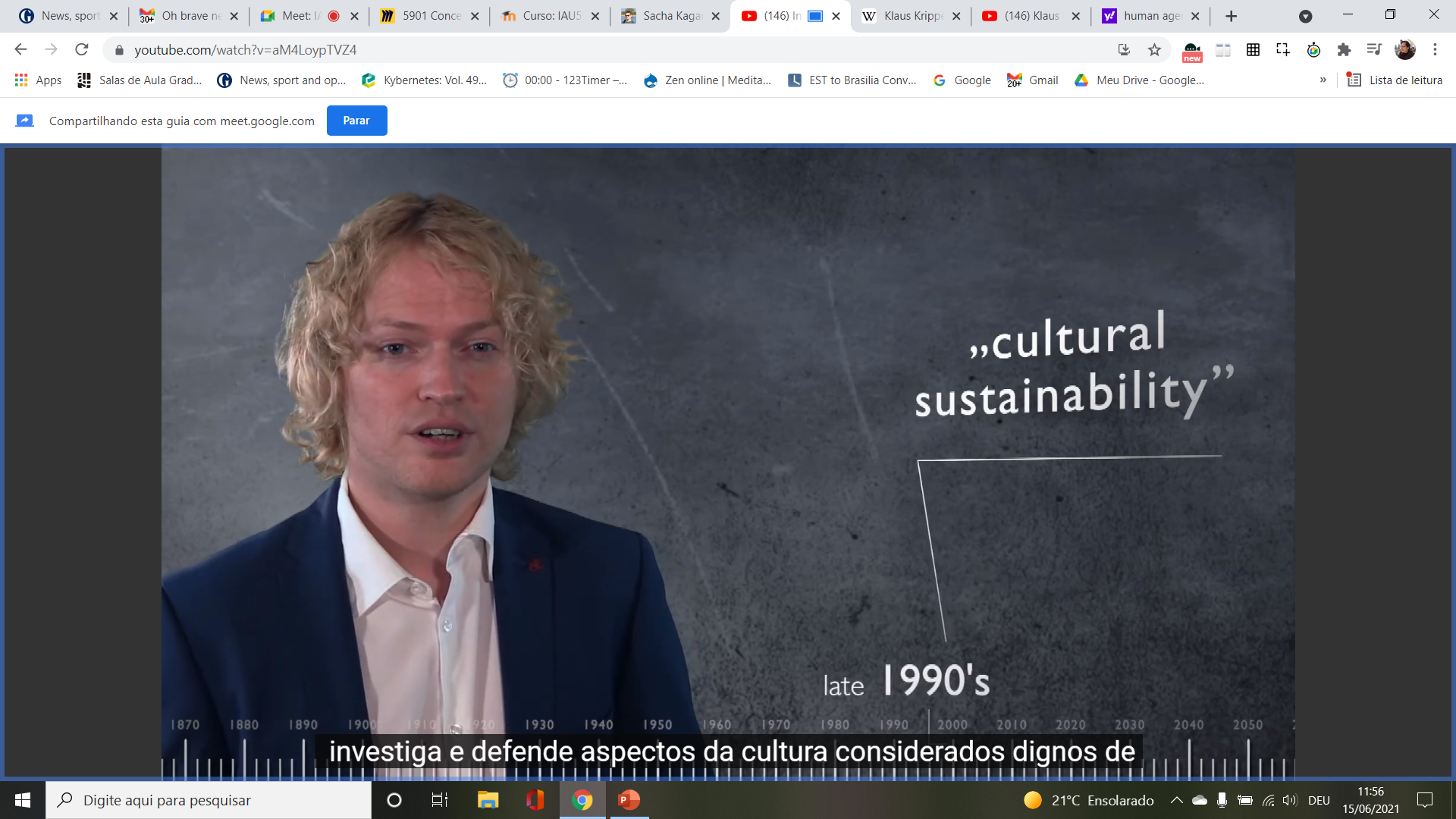 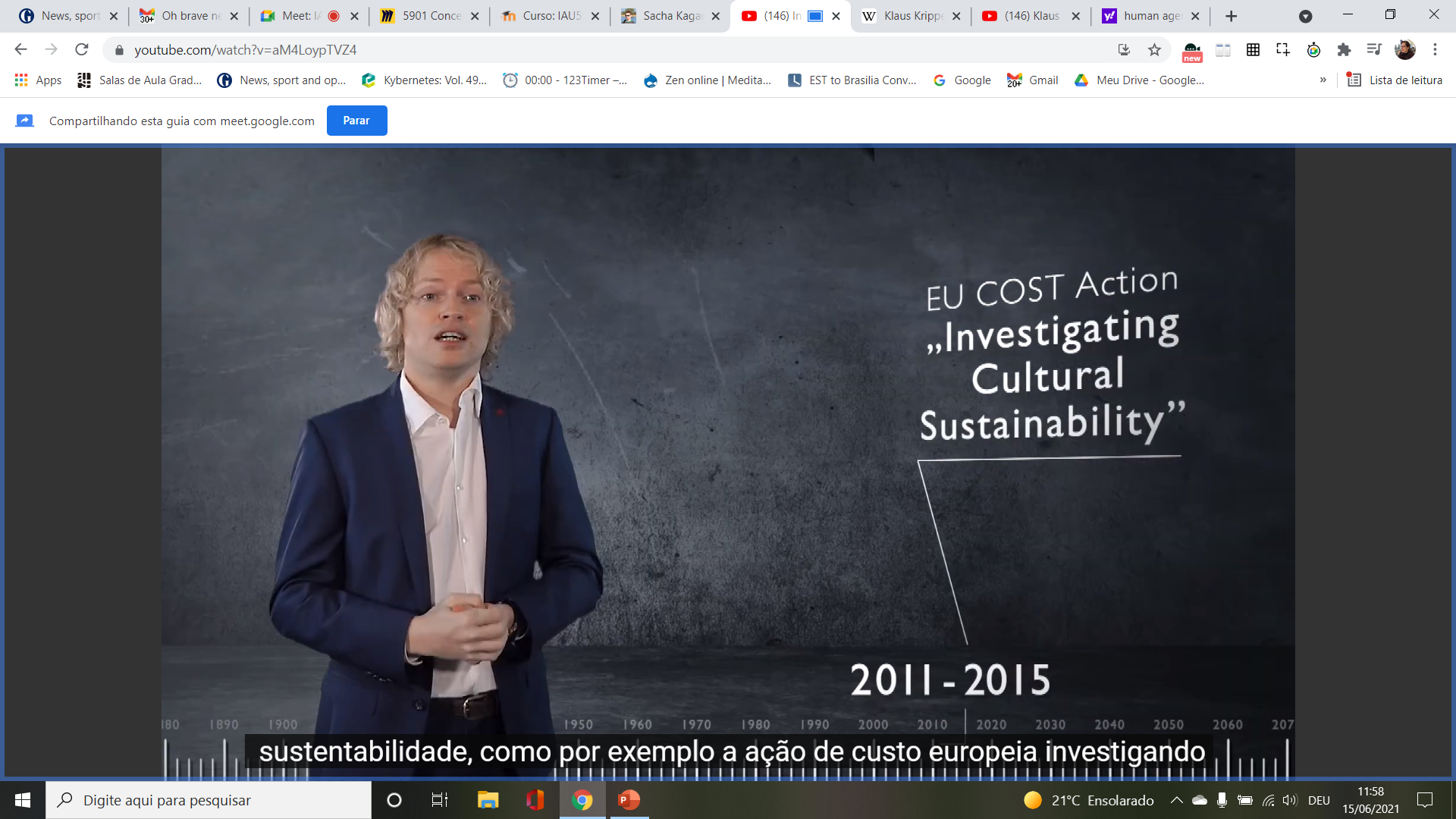 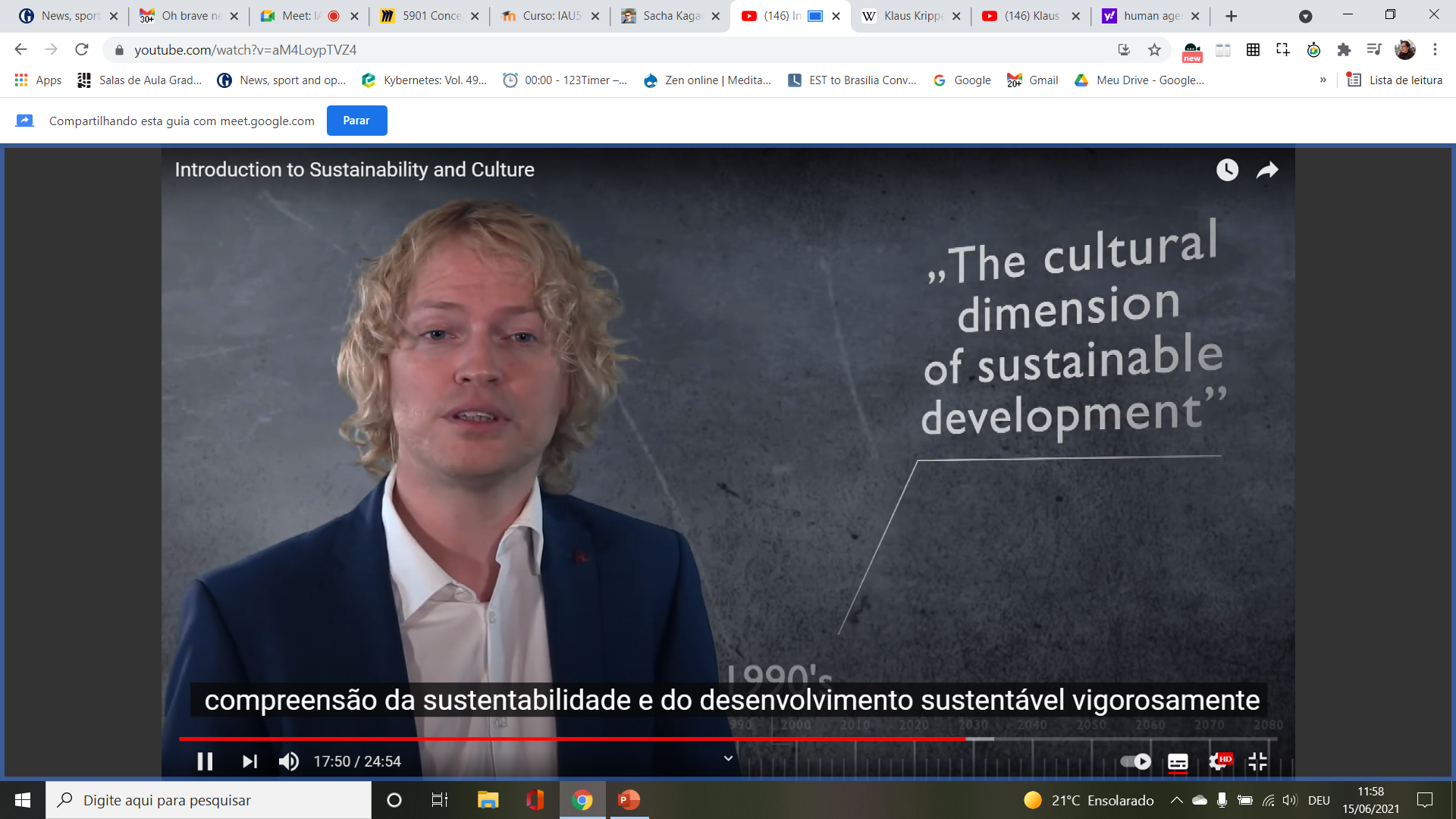 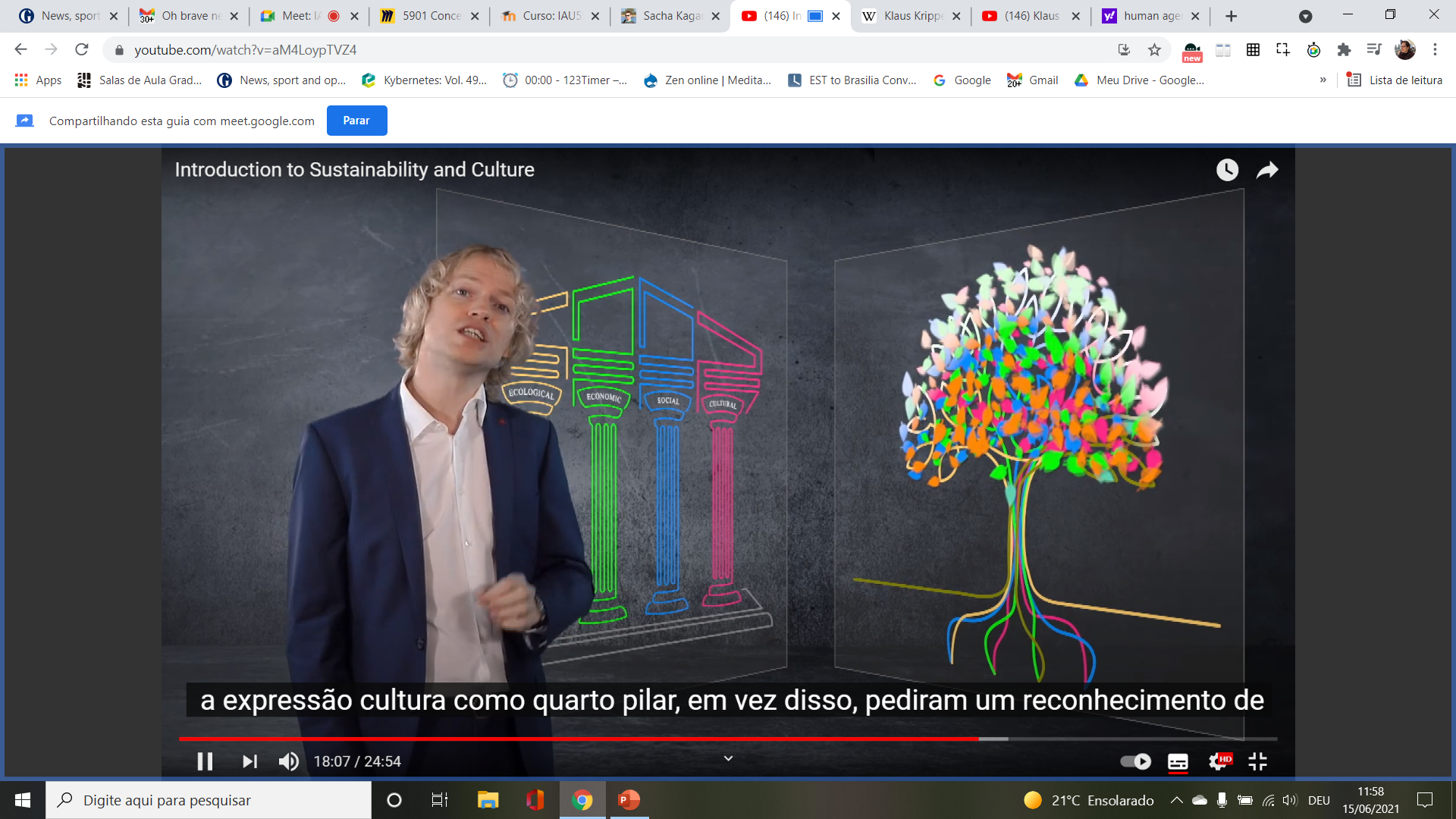 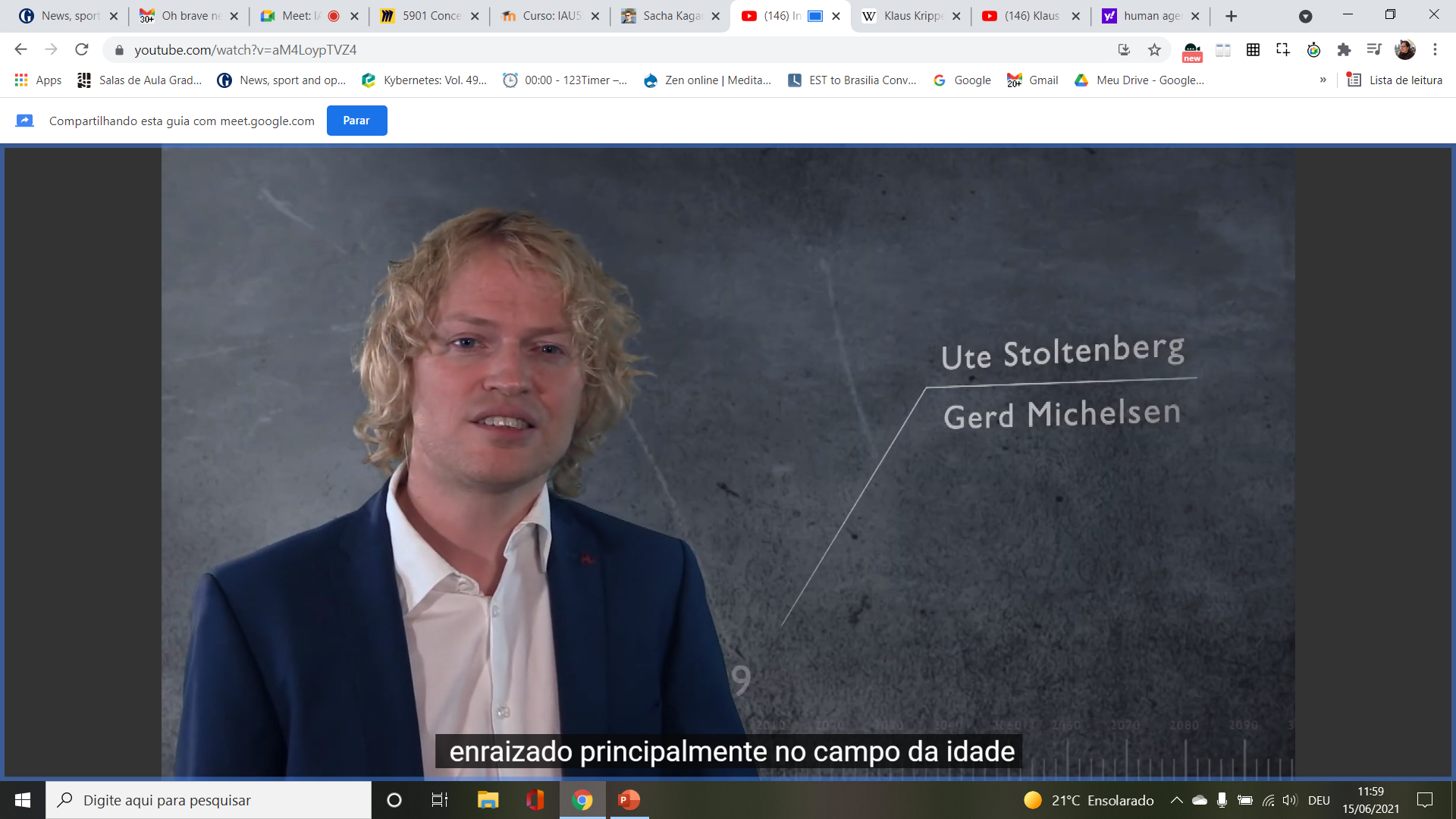 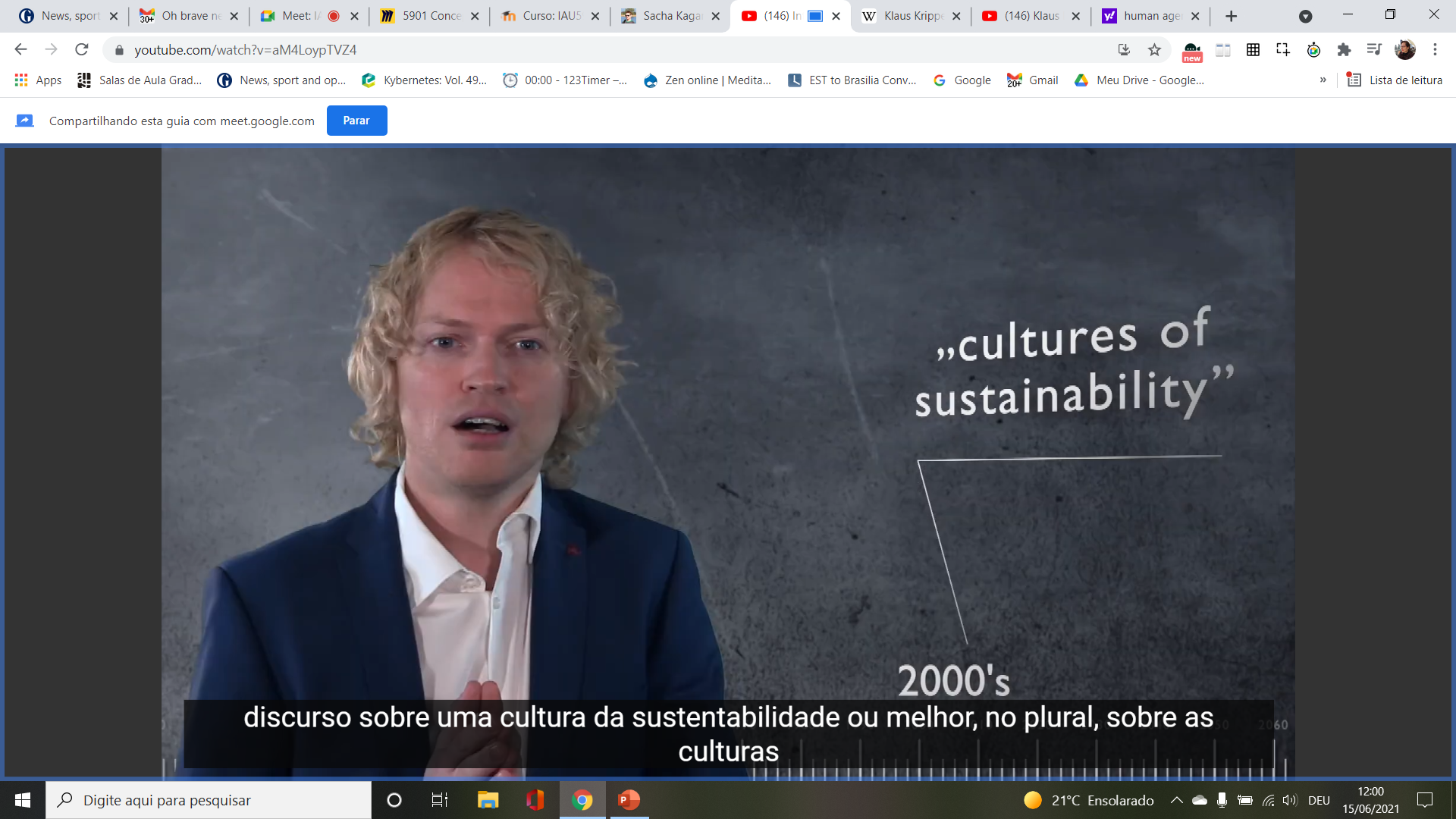 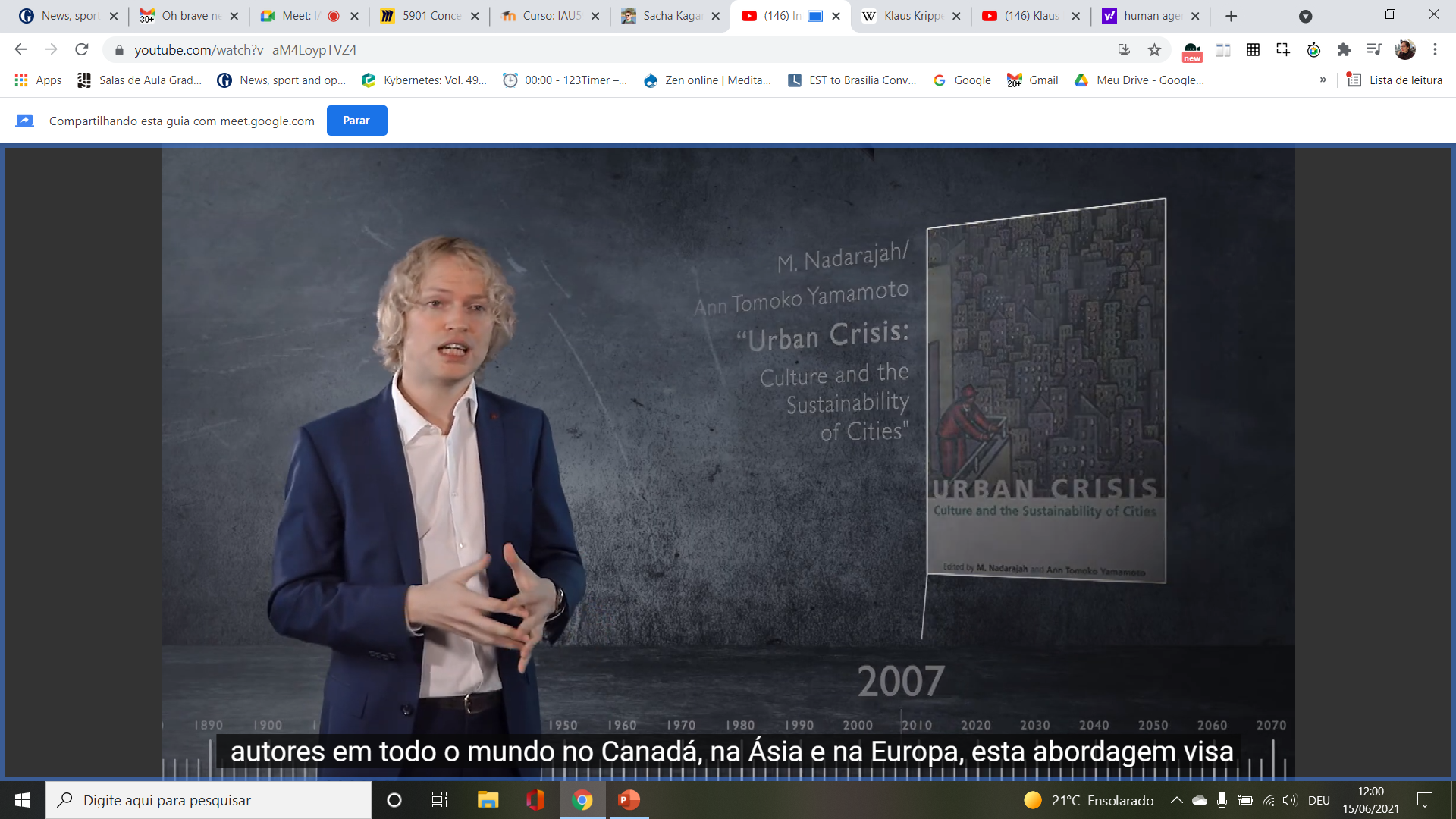 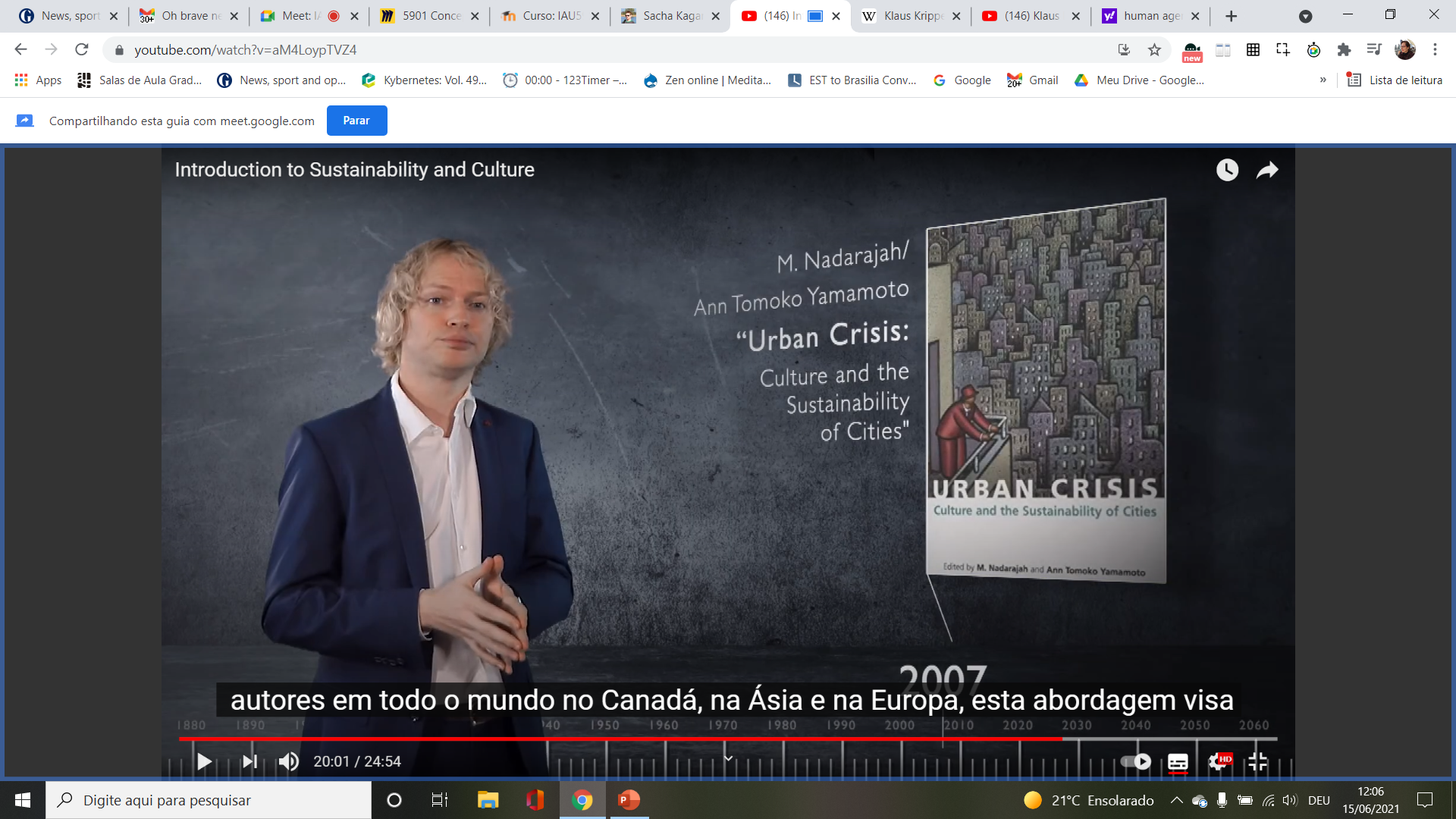 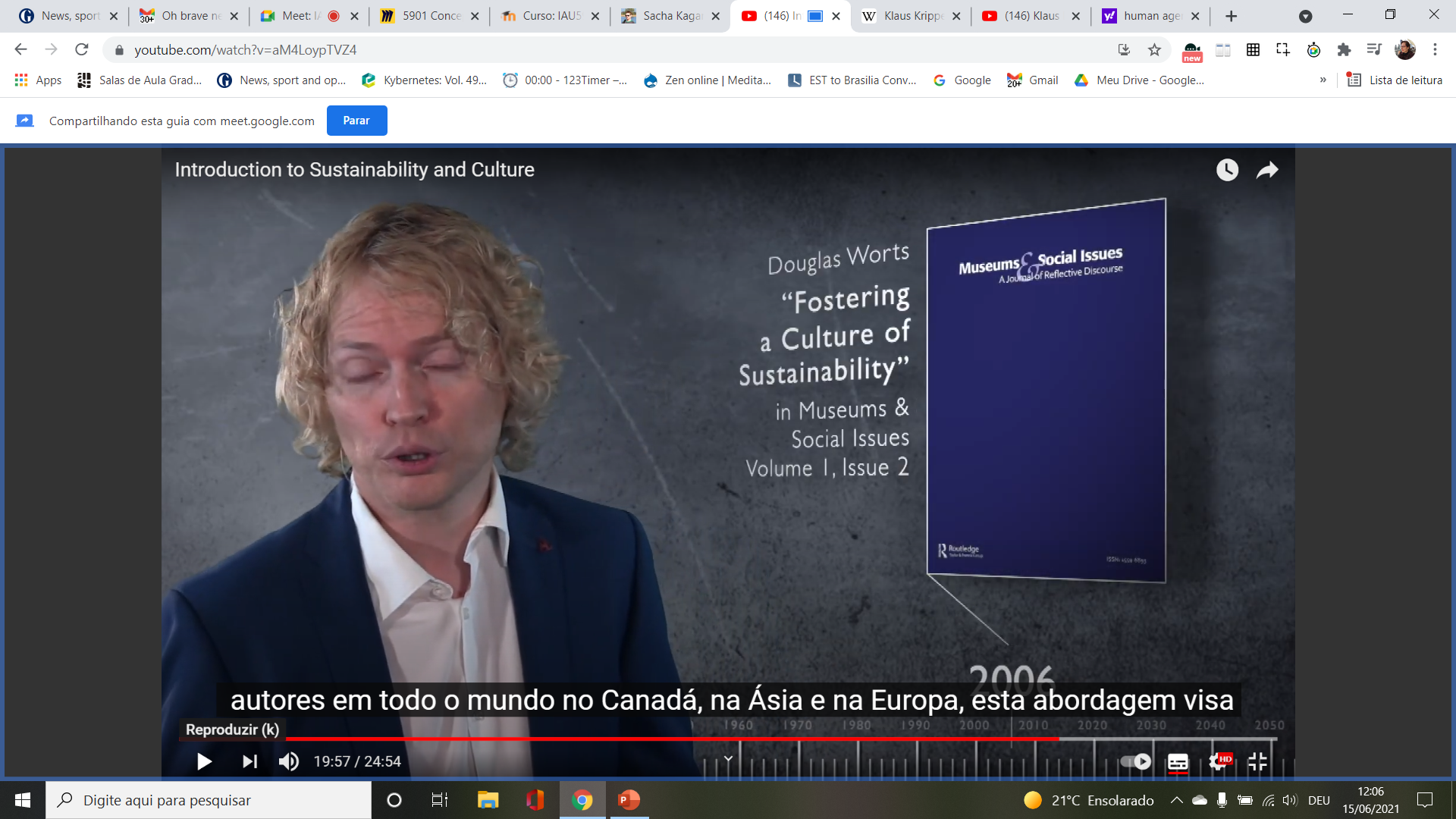 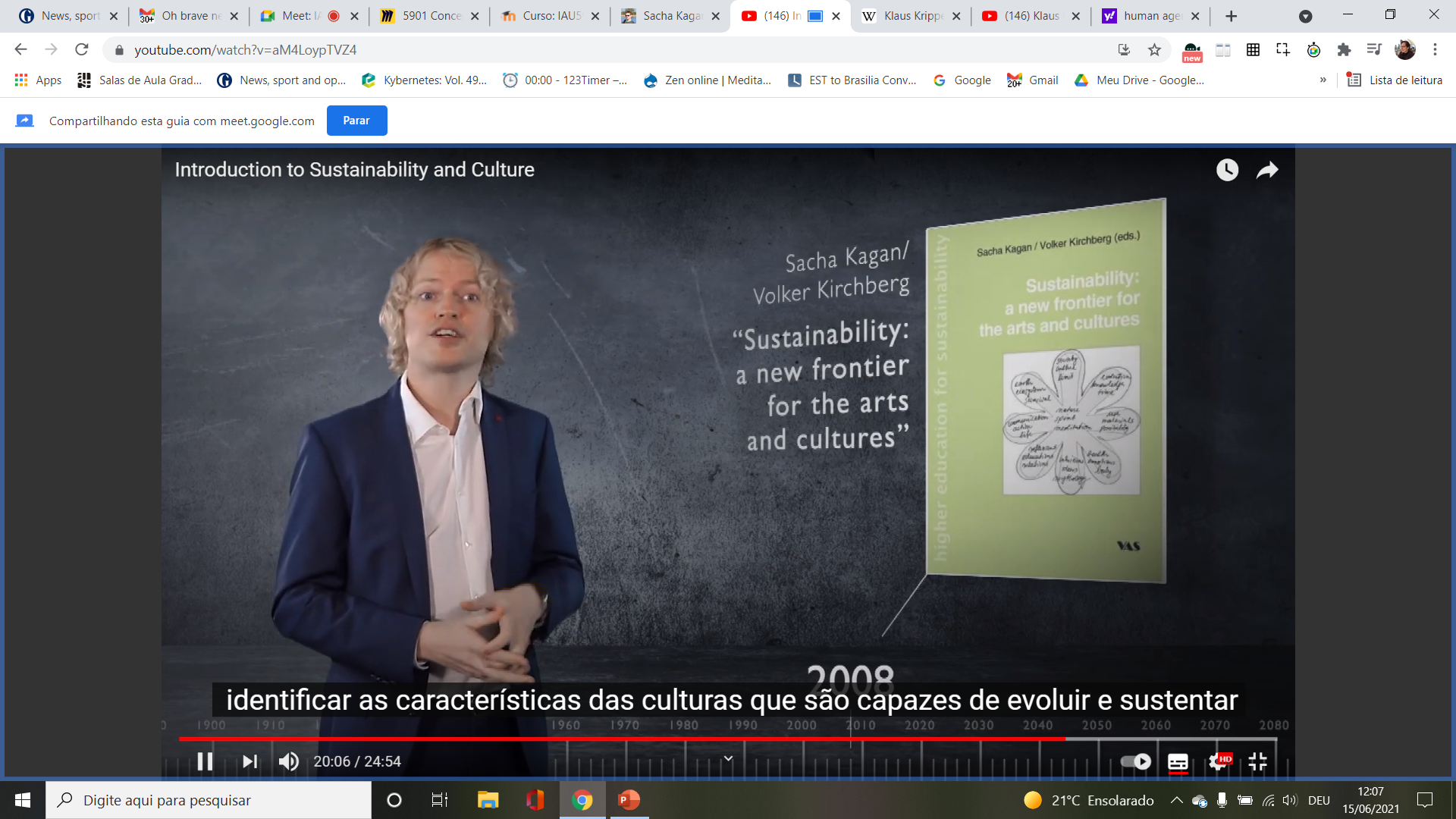 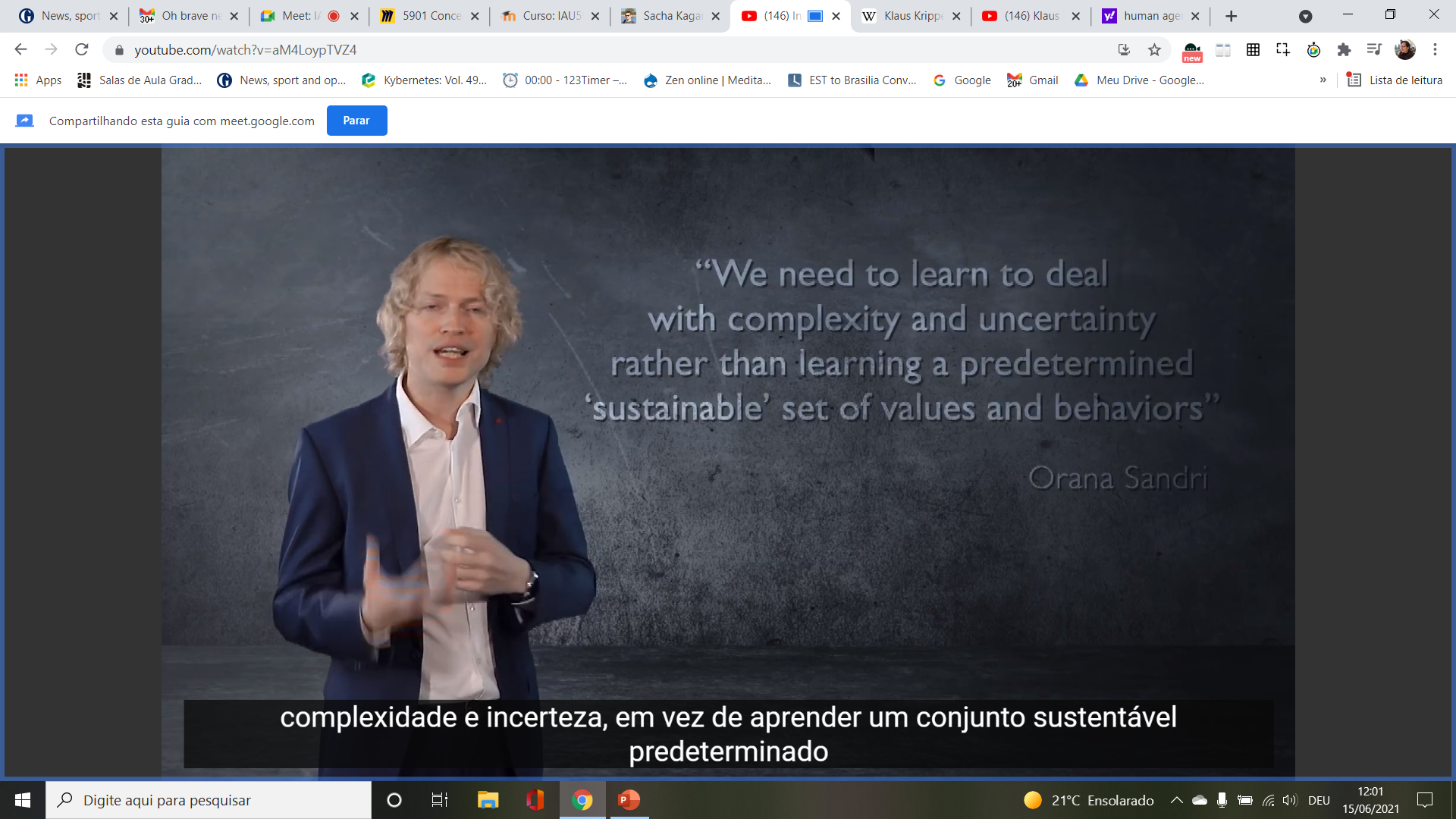 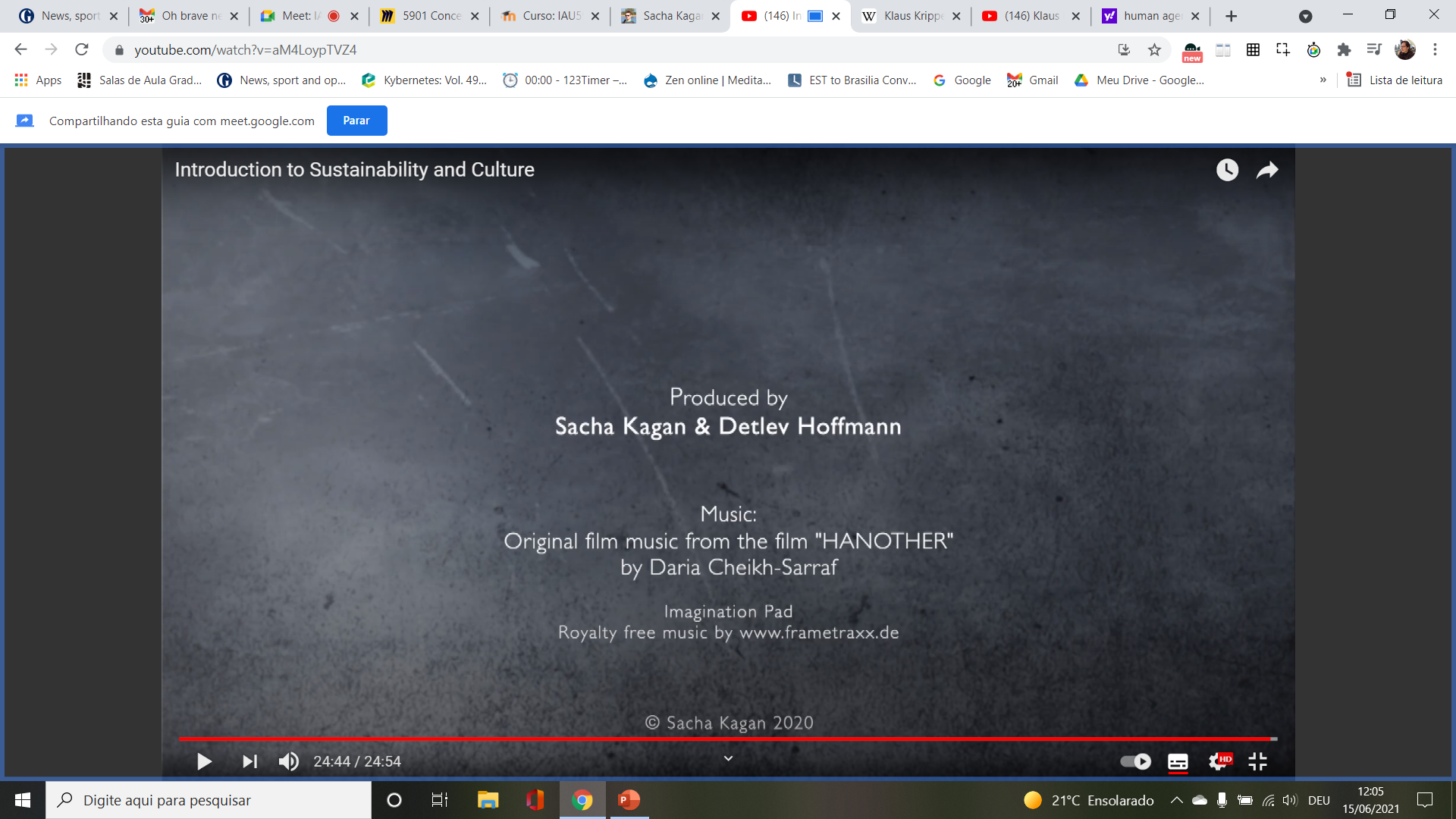 Simposio Vertigo: impasse et devenir de la cibernetique, Palestra Andrew Pickering https://youtu.be/Vg_HgvDMMLo, fev, 27. 2020, min 11-20, IRCAM,
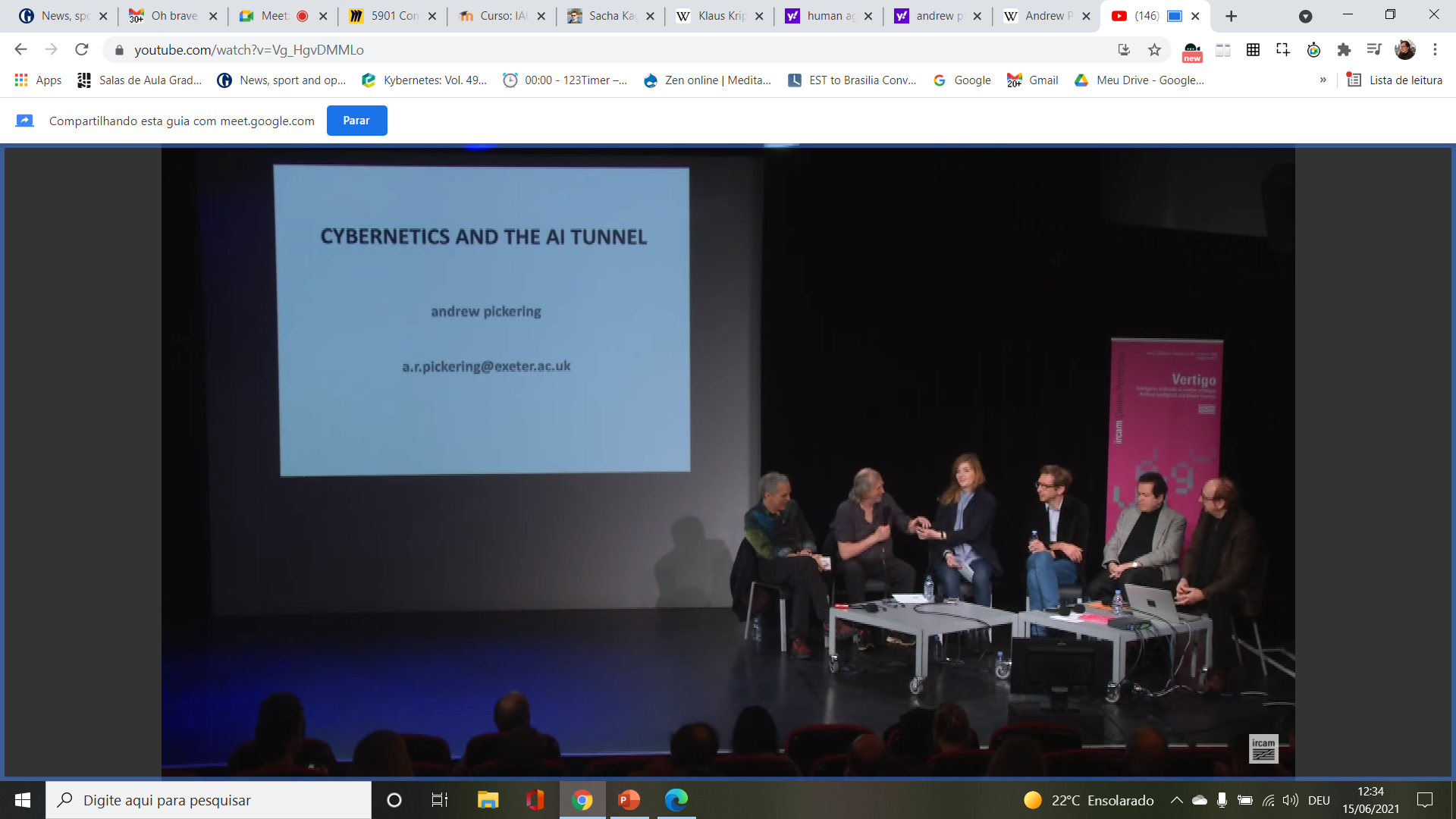 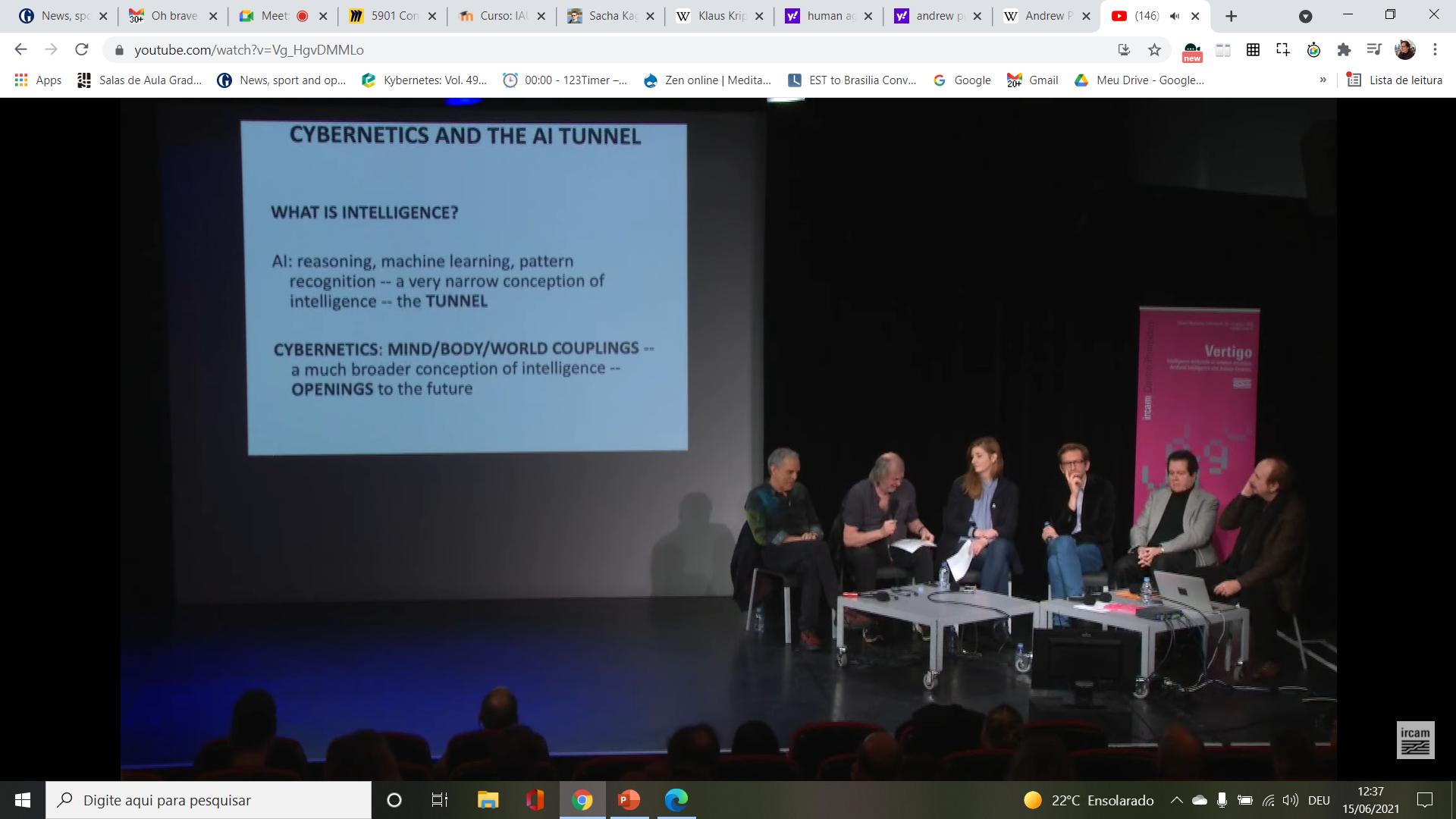 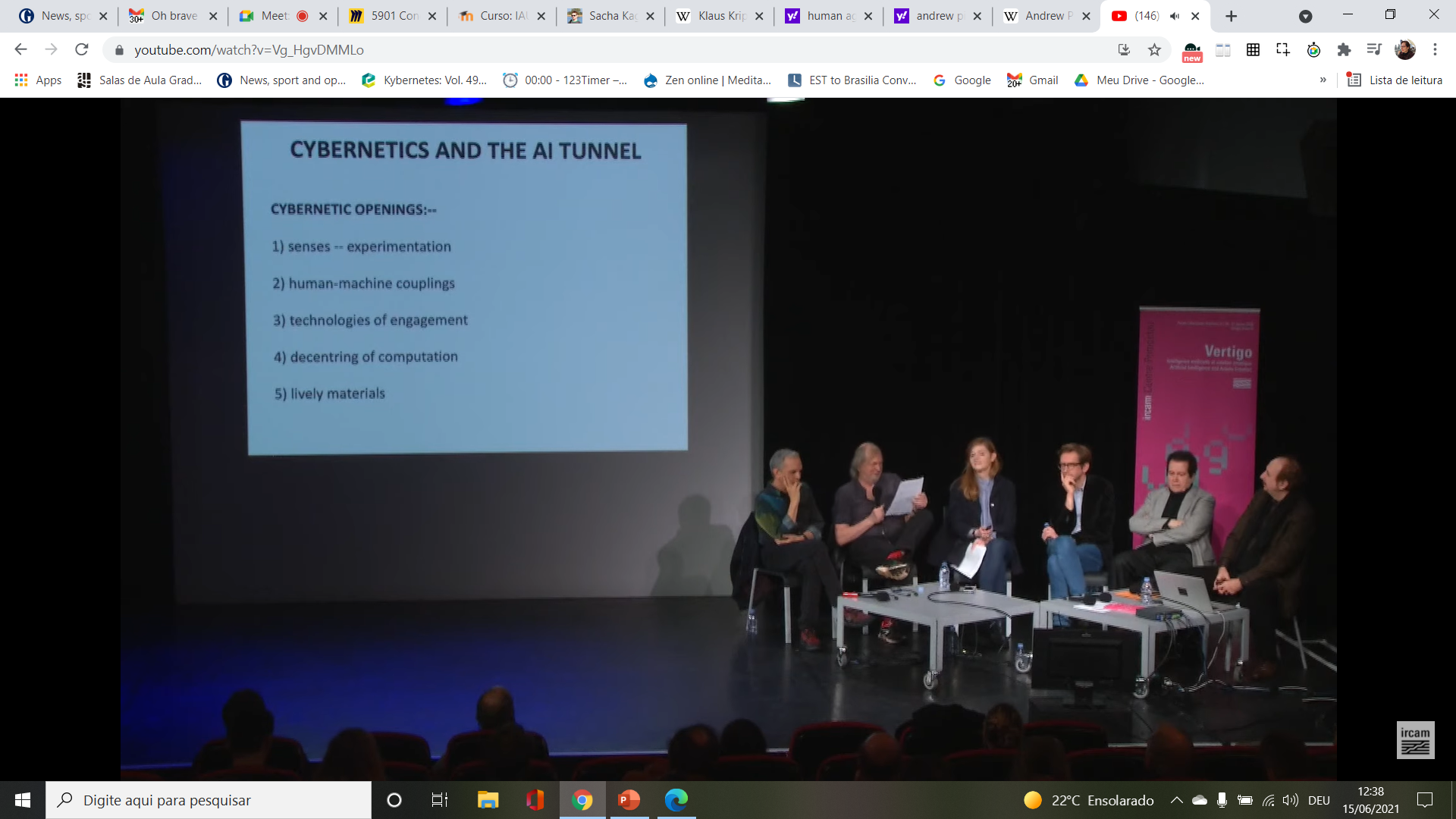 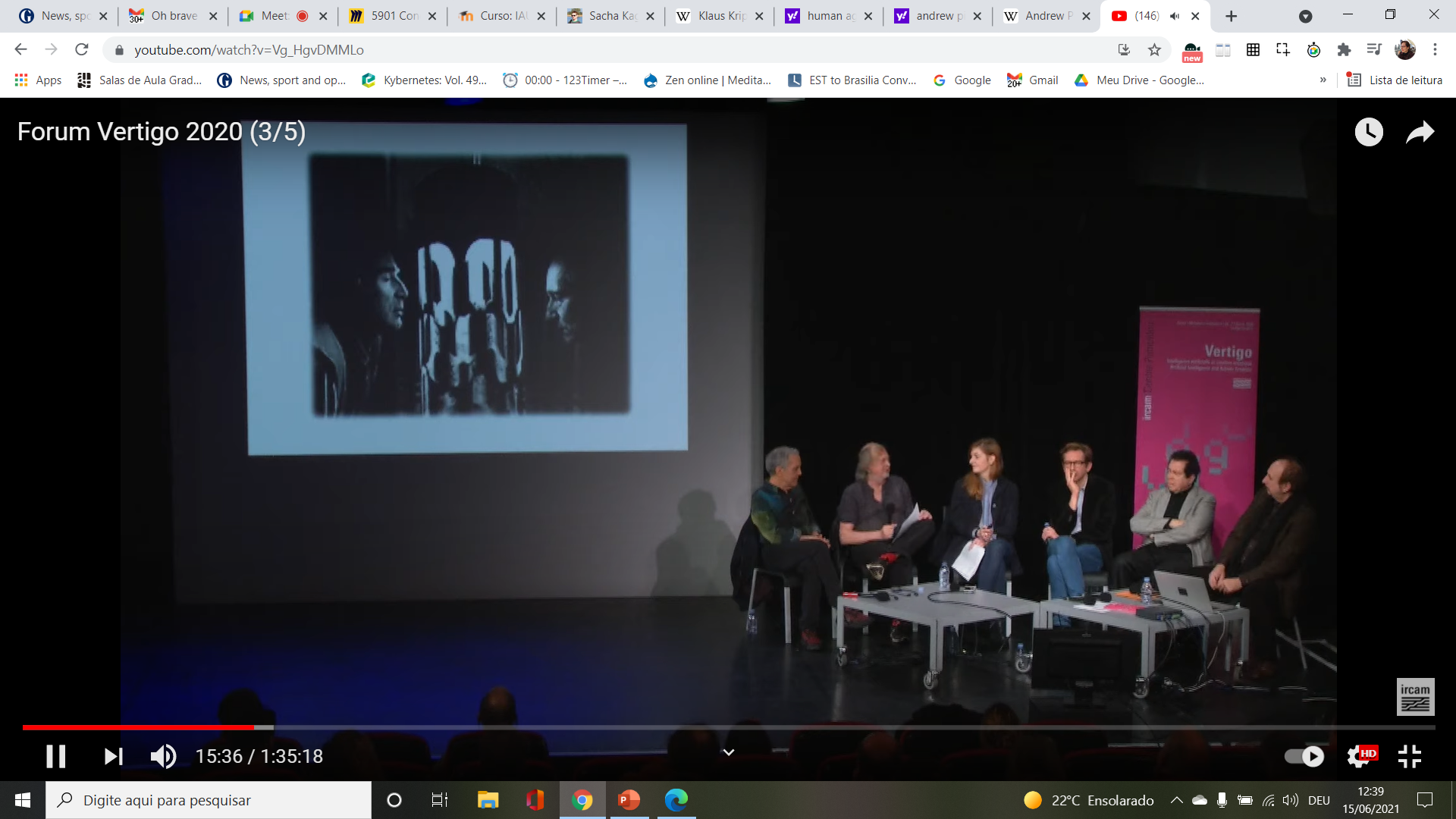 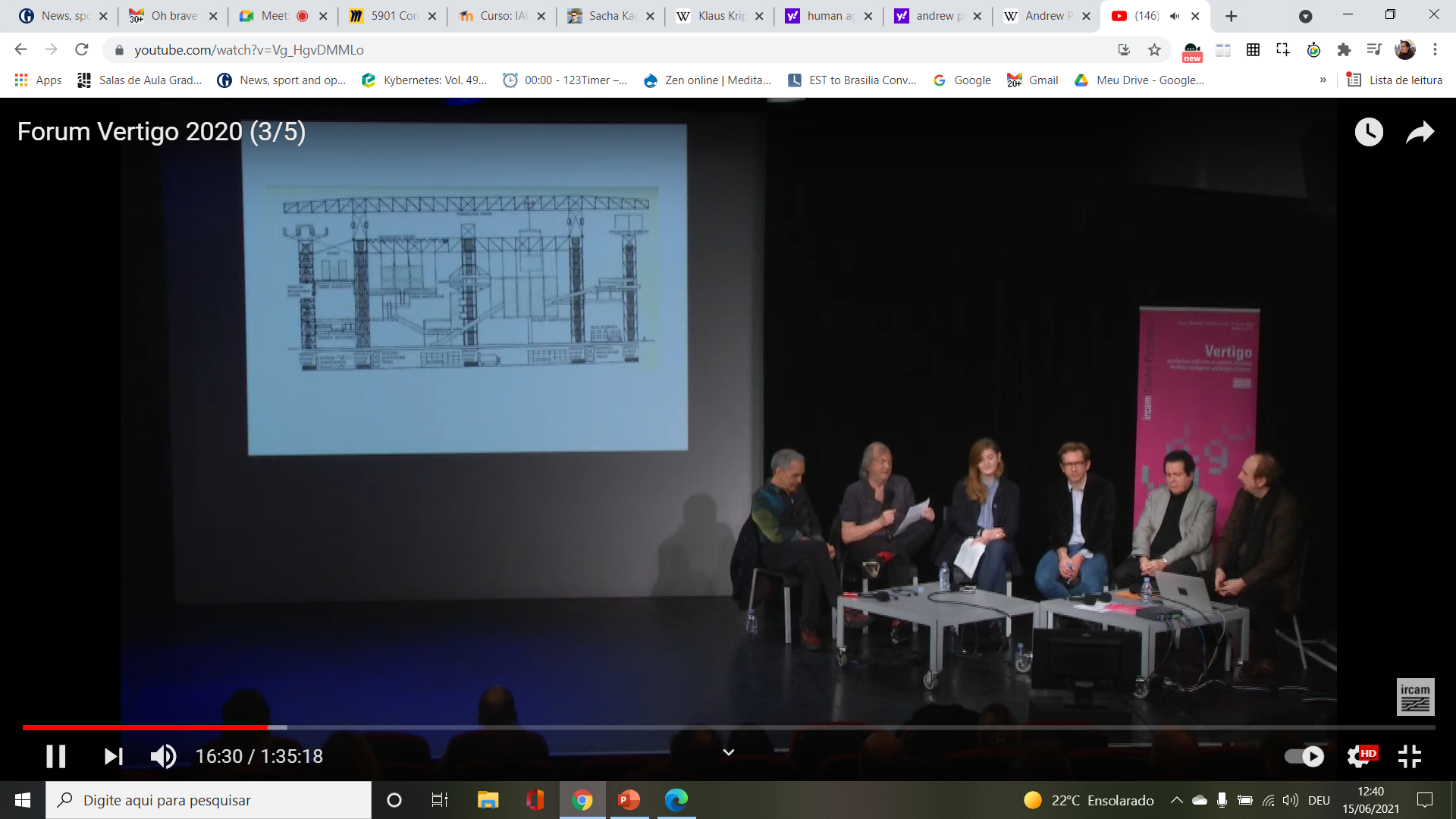 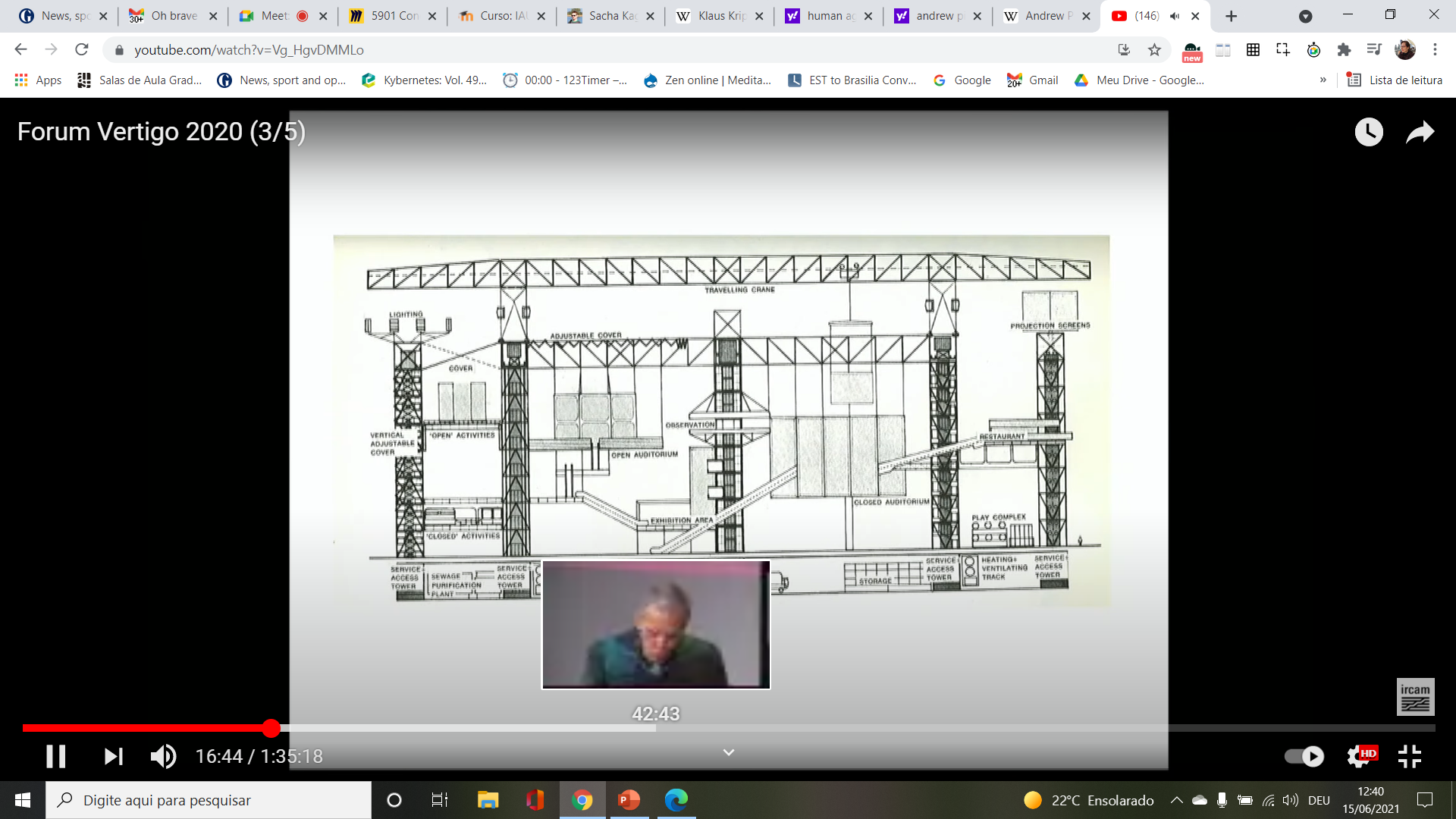 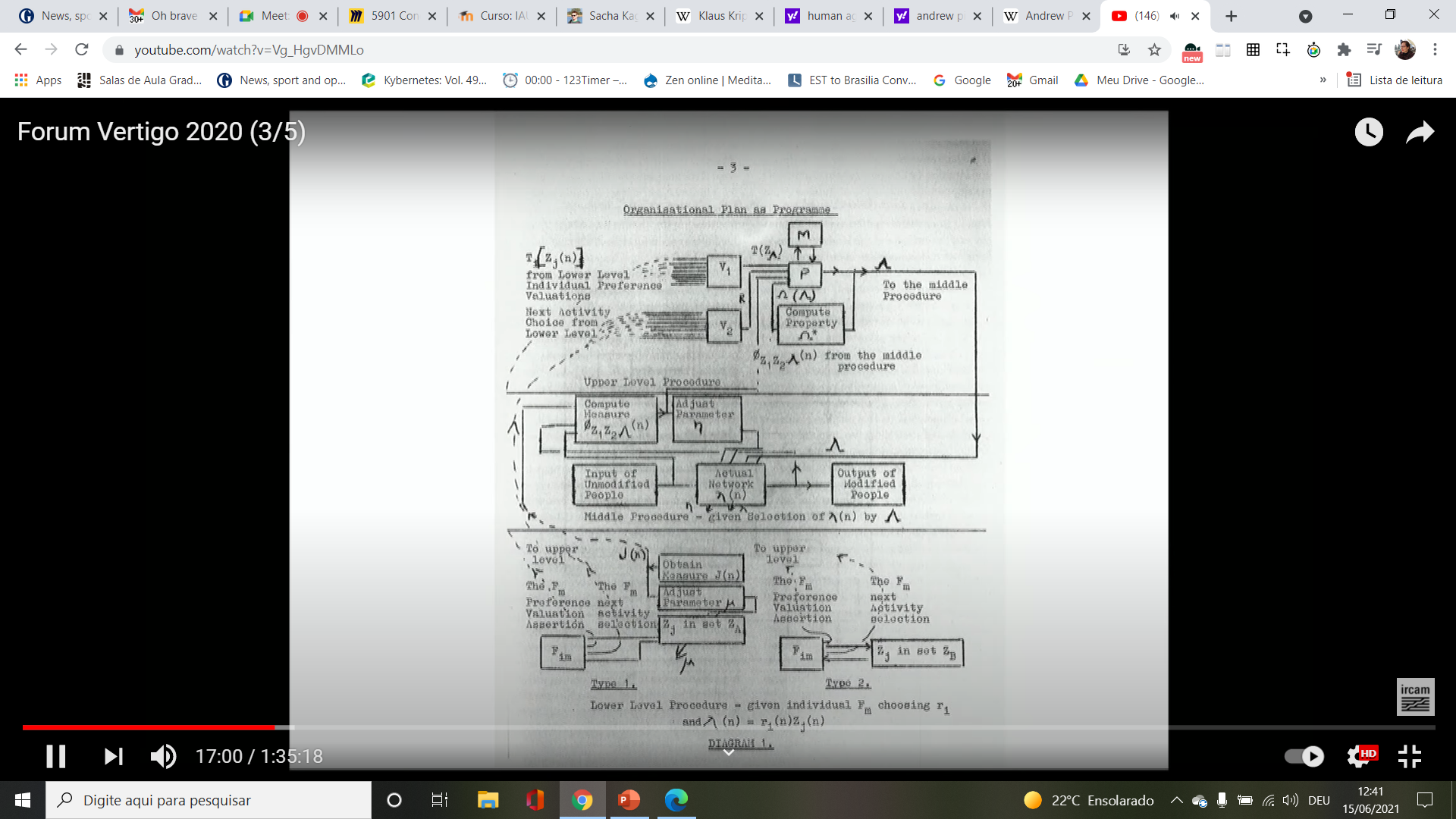 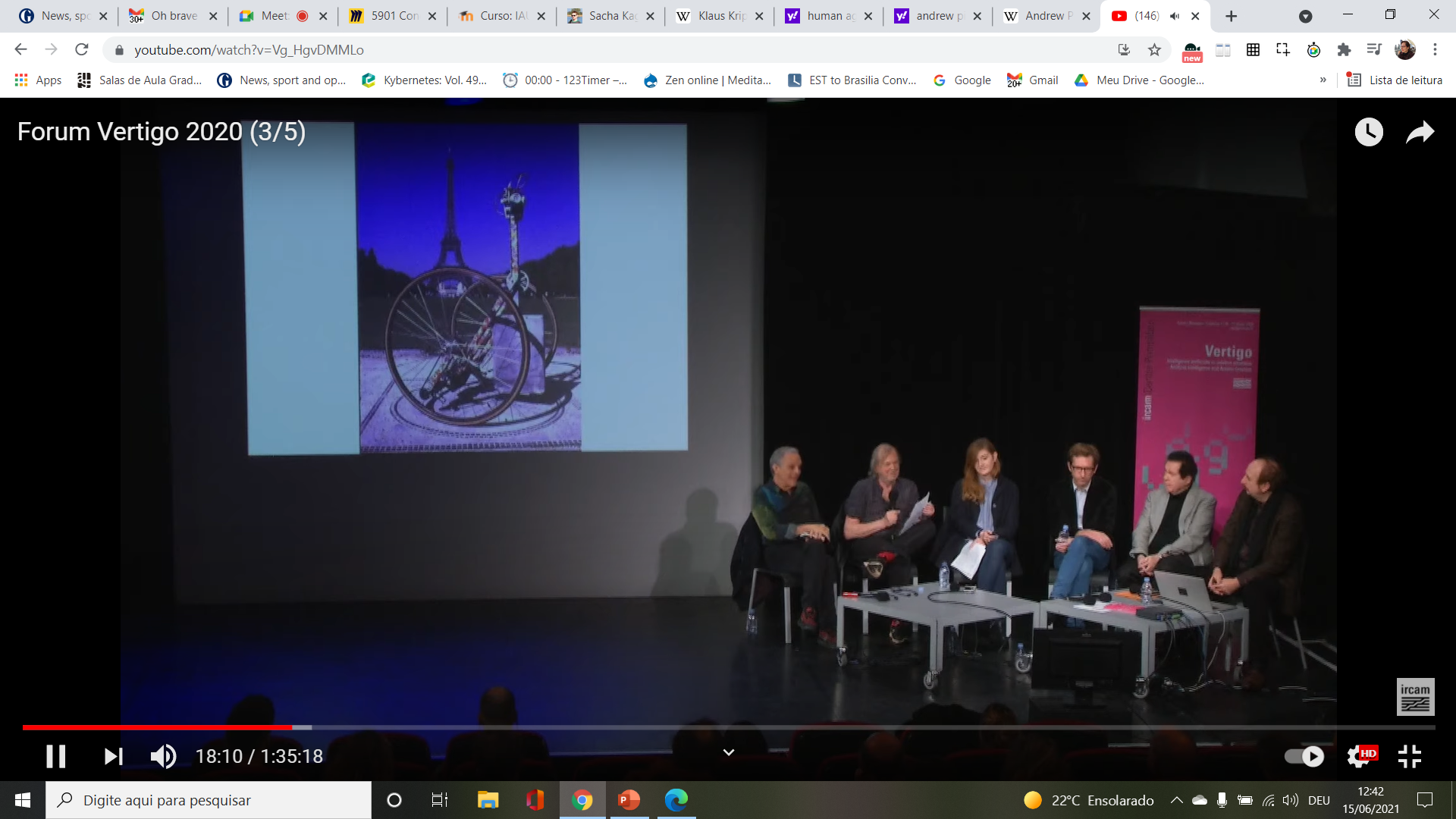 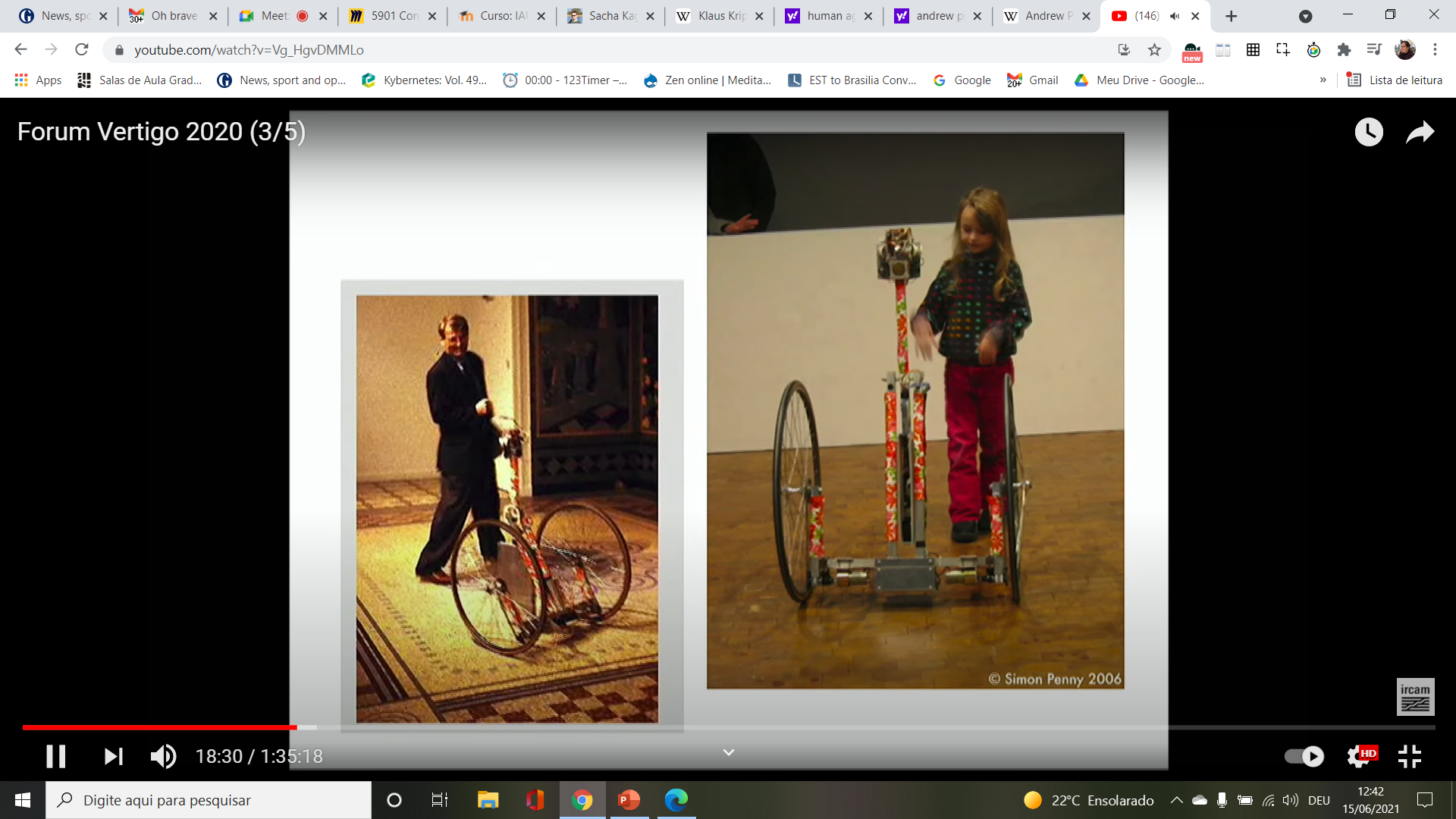 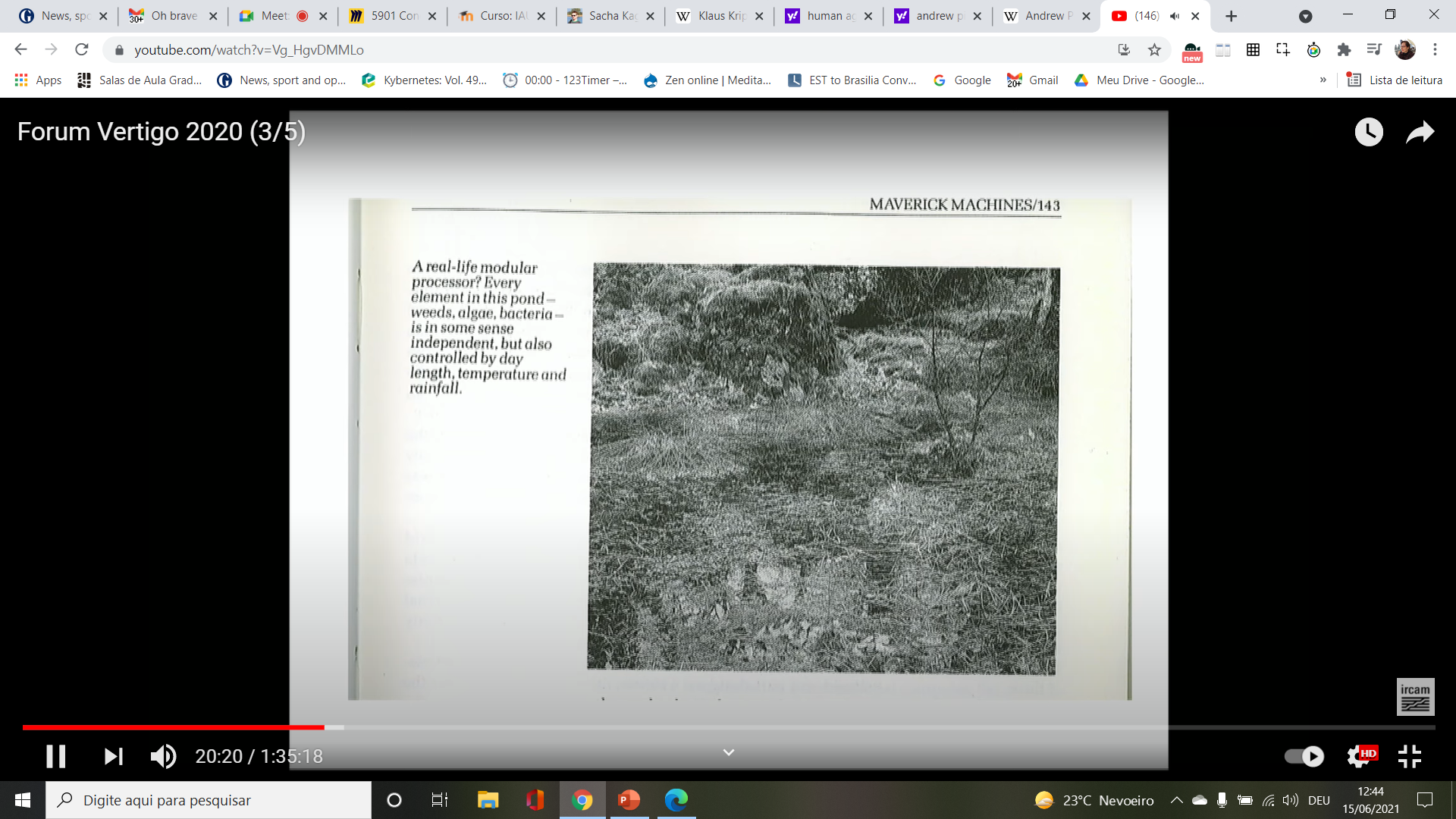 Organizaçoes > https://en.wikipedia.org/wiki/Cybernetics
American Society of Cybernetics, https://asc-cybernetics.org/
16. Congresso Brasileiro de Sistemas, http://eventos.unifacef.com.br/cbs/2021/eventos  
Congresso da World Organisation of Systems and Cybernetics CBS, WOSC: https://www.wosc2020.org/